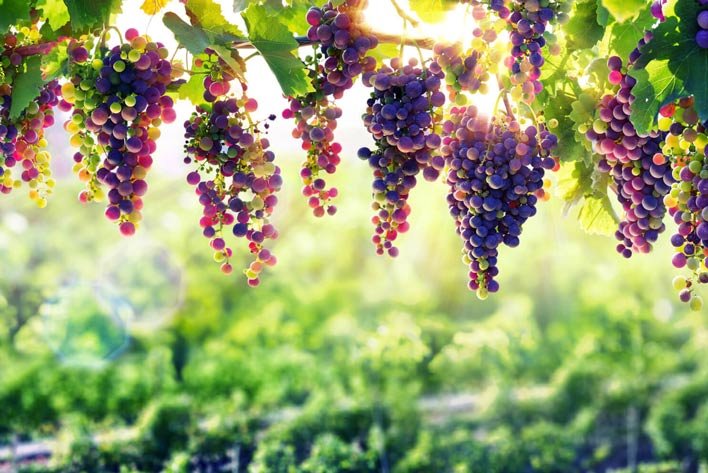 A Syntactic Analysis of Motion Predicates Expressed Through Serial Verb Constructions
 in Southern Tati (Takestani Dialect)
Neda Taherkhani
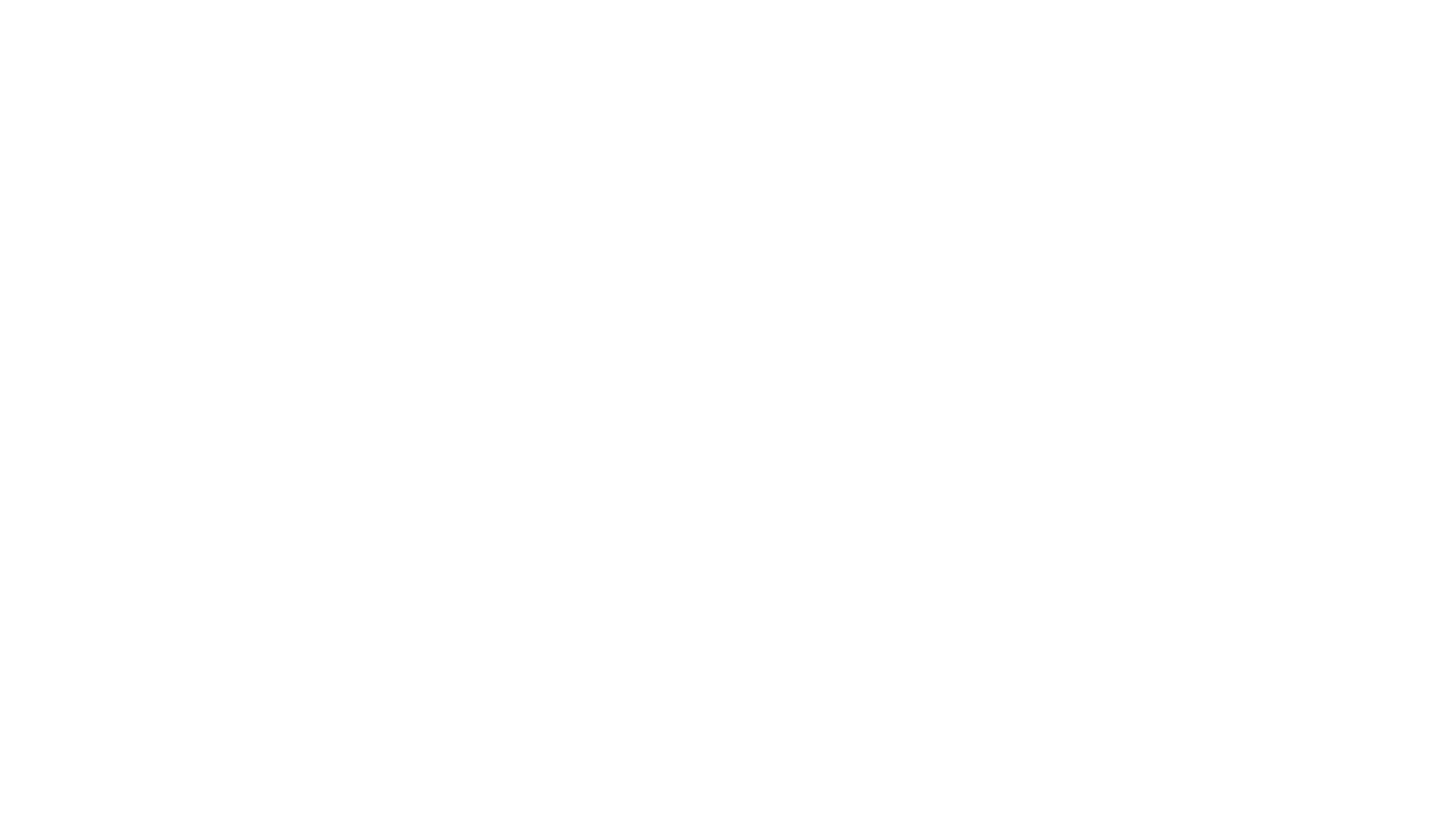 Acknowledgements
1
Committee
	Elena Benedicto, Mary Niepokuj, John Sundquist, & Arsalan 	Kahnemuyipour
IELLAB
	Director: Elena Benedicto
	Colleagues: Kwaku, Pin Hsi, Rene, Brittlea, Mathew, Xuan
Participants
	Mahsa Taherkhani, Hamed Rahmani, & Seyyed Hamid Hosseini
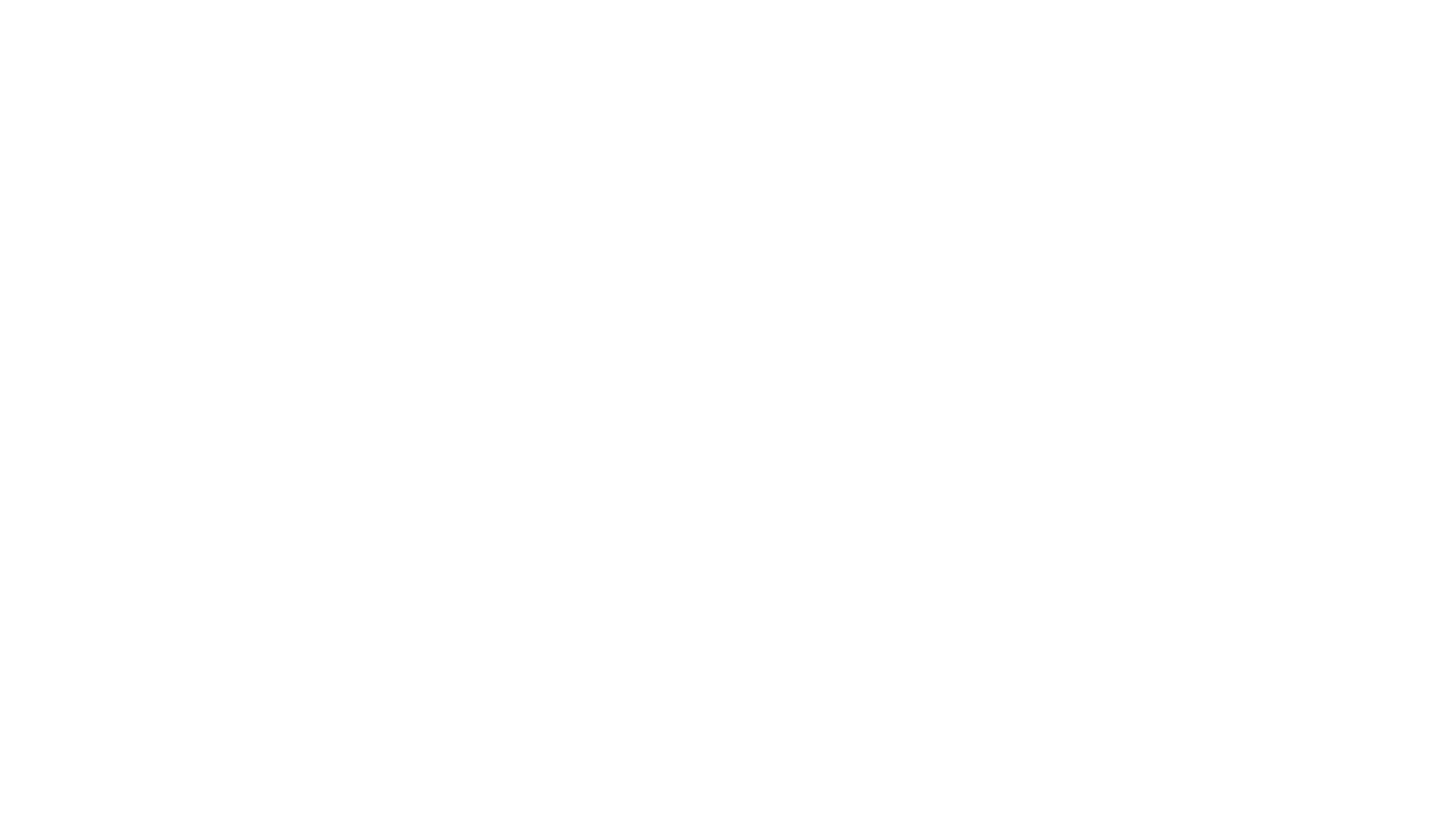 Introduction
2
1.1. About the language
1.2. Goals 
1.3. Approach
1.4. Proposal
	1.4.1. Background on the descriptive properties of SVCs
	1.4.2. Background on the syntactic structure of SVCs
	1.4.3.  Hypotheses
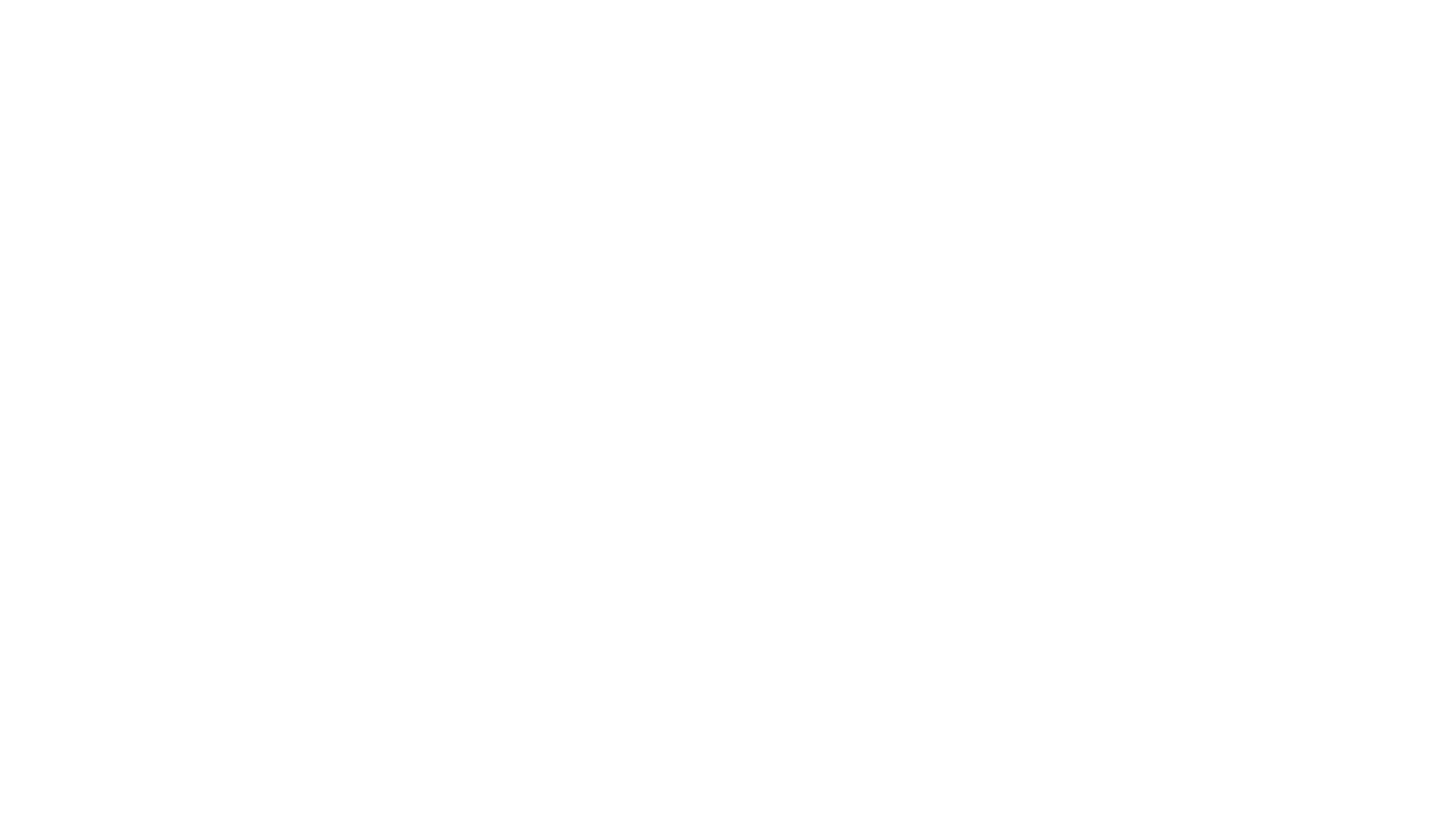 Introduction
3
1.1. About the language
Takestan, Qazvin, Iran
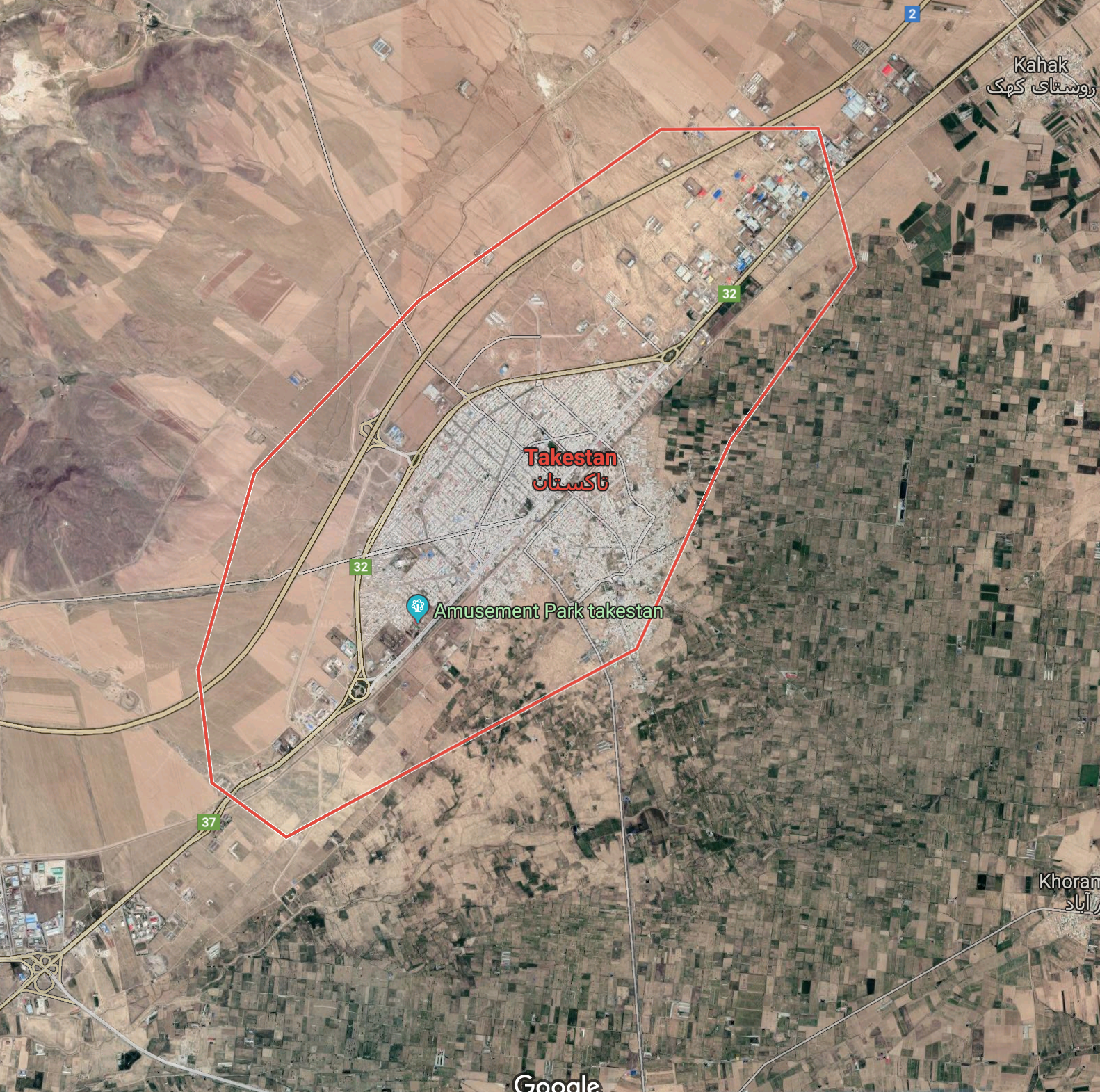 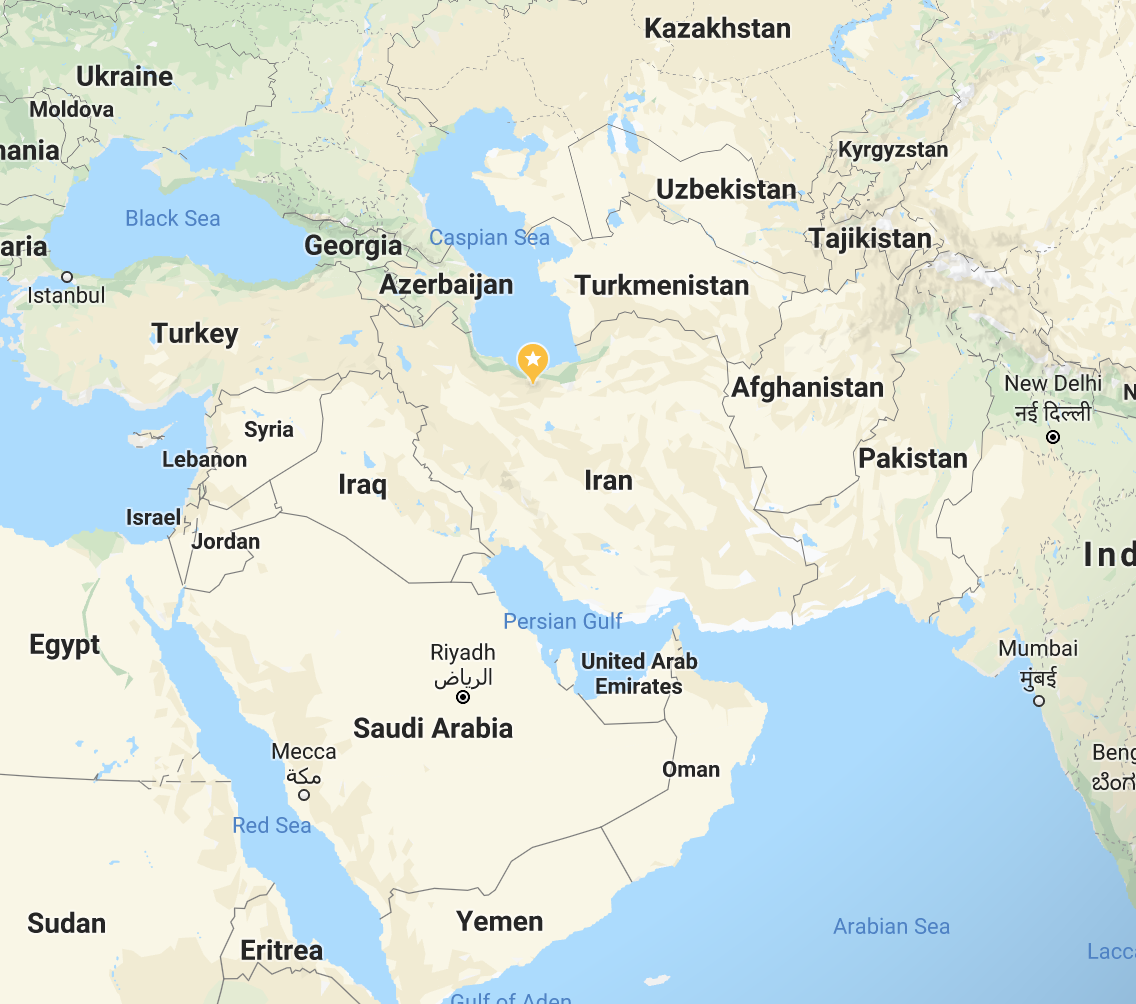 Southern Tati: Indo-European, Iranian, SOV
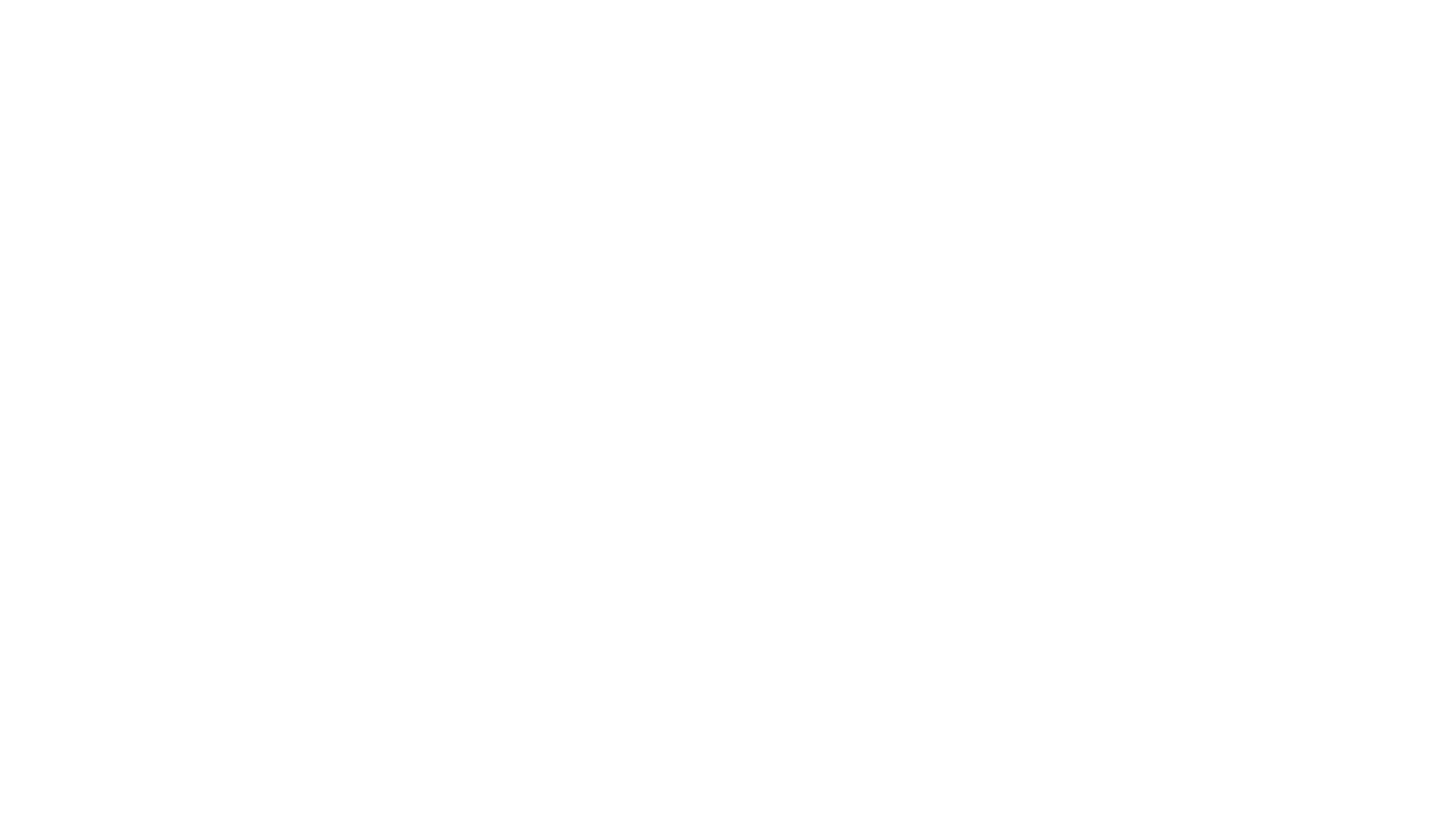 Introduction
4
1.2. Goals
Providing a syntactic representation of MPs in Tati
	 Sub-eventive decomposition of SVCs
Understanding MPs in Language
Contributing to the documentation of Tati
1.3. Approach
Generative-constructivist
	Borer (2005), Ramchand (2008), Benedicto & Salomon (2014)
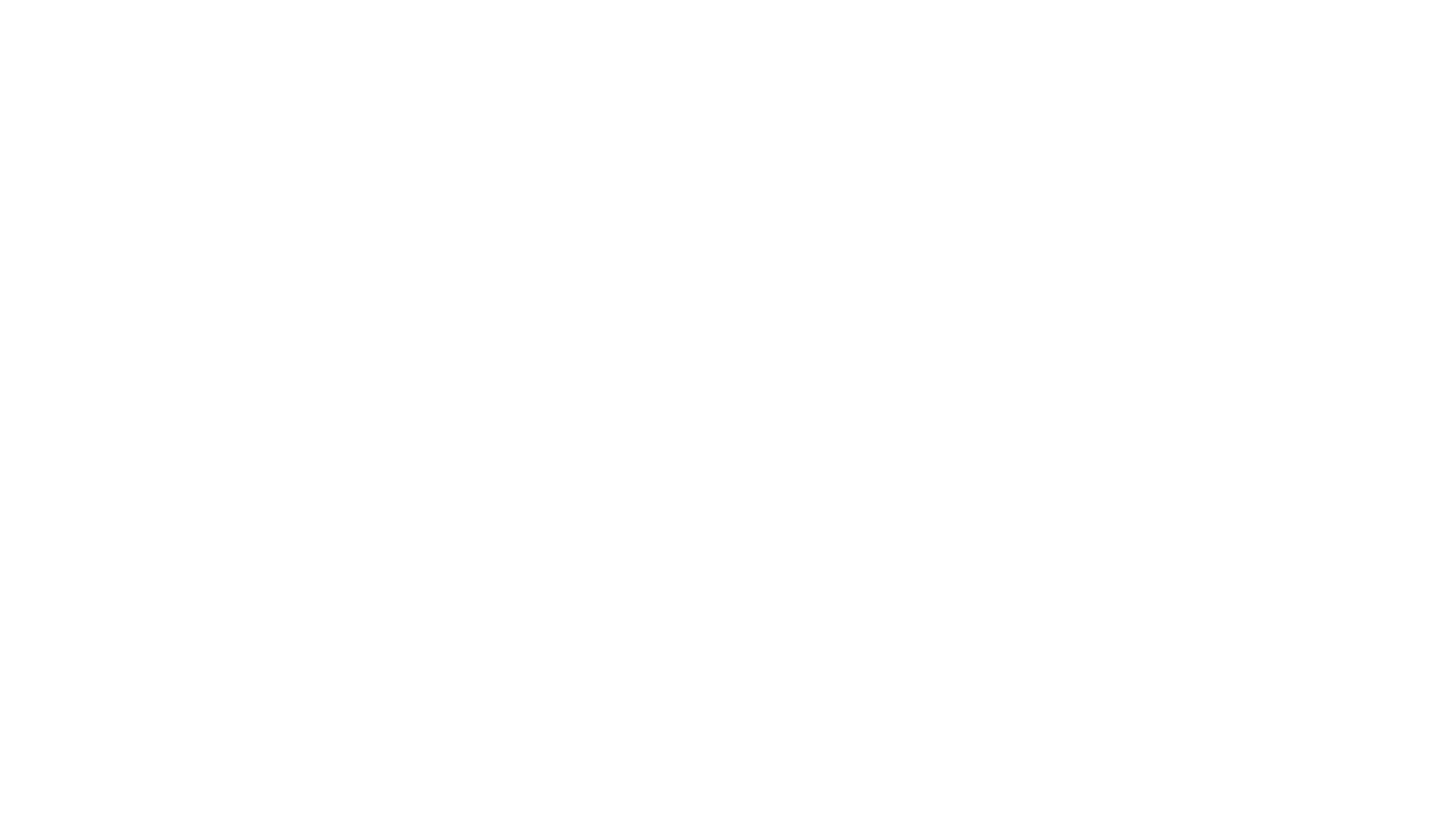 Introduction
5
1.4. Proposal
		1.4.1. Background on the descriptive properties of SVCs
Sebba (1987), Aikhenvald (2006), and Muysken (2006)  
Single event interpretation
Shared inflectional features
Lack of elements of syntactic dependency
	1.4.2. Background on the syntactic structure of SVCs
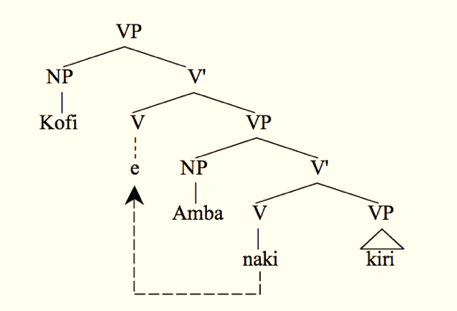 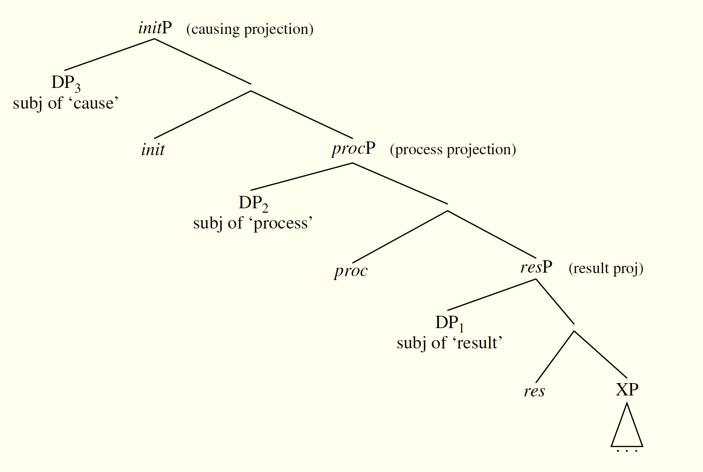 Event structure (Ramchand, 2008)
Complementation (Larson, 1991. Taken from Baker 1991)
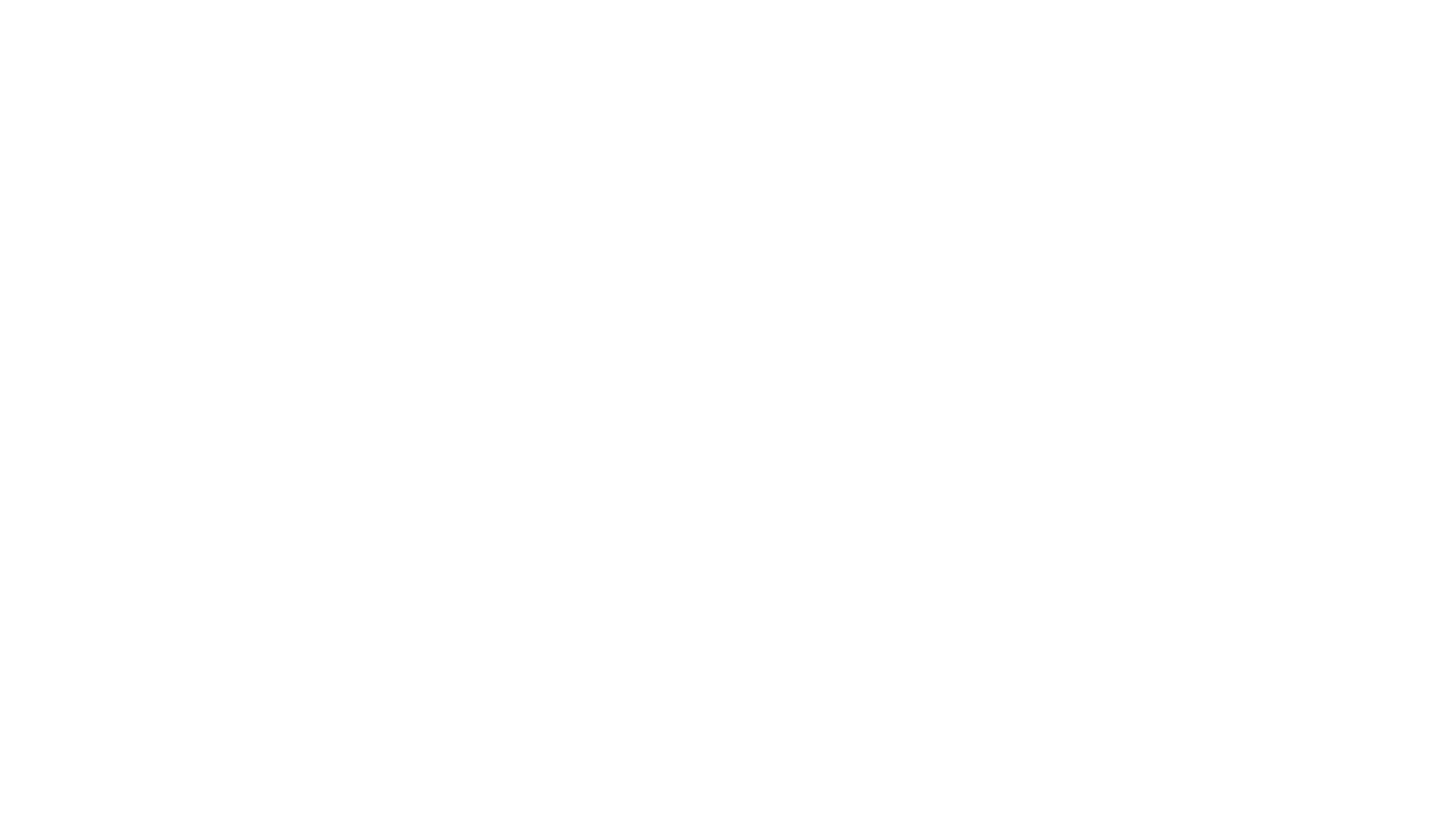 Introduction
6
1.4. Proposal
		1.4.3. Hypothesis
Highly inflected (complex) morphology
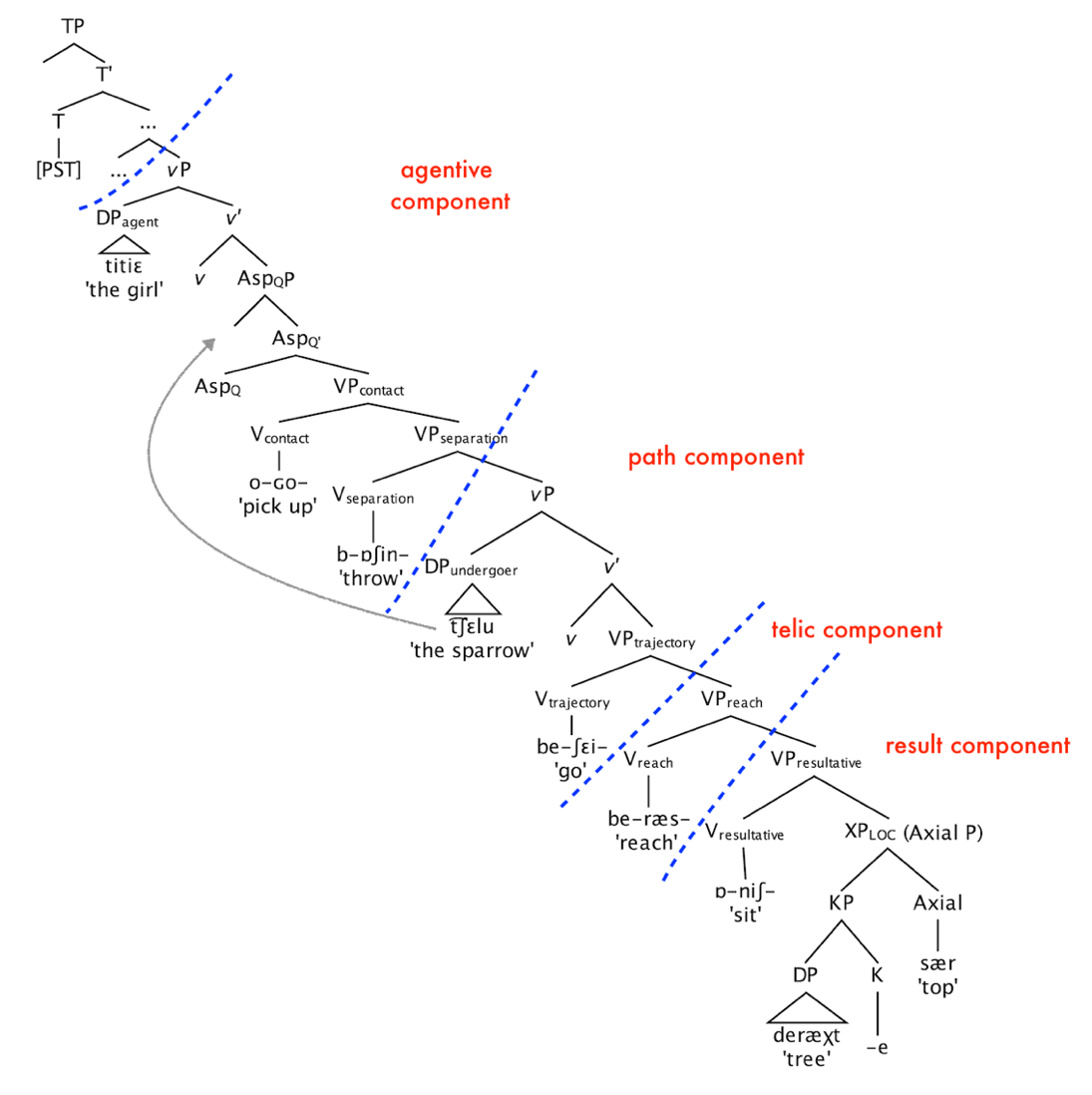 Tati verbal series expressing a MP
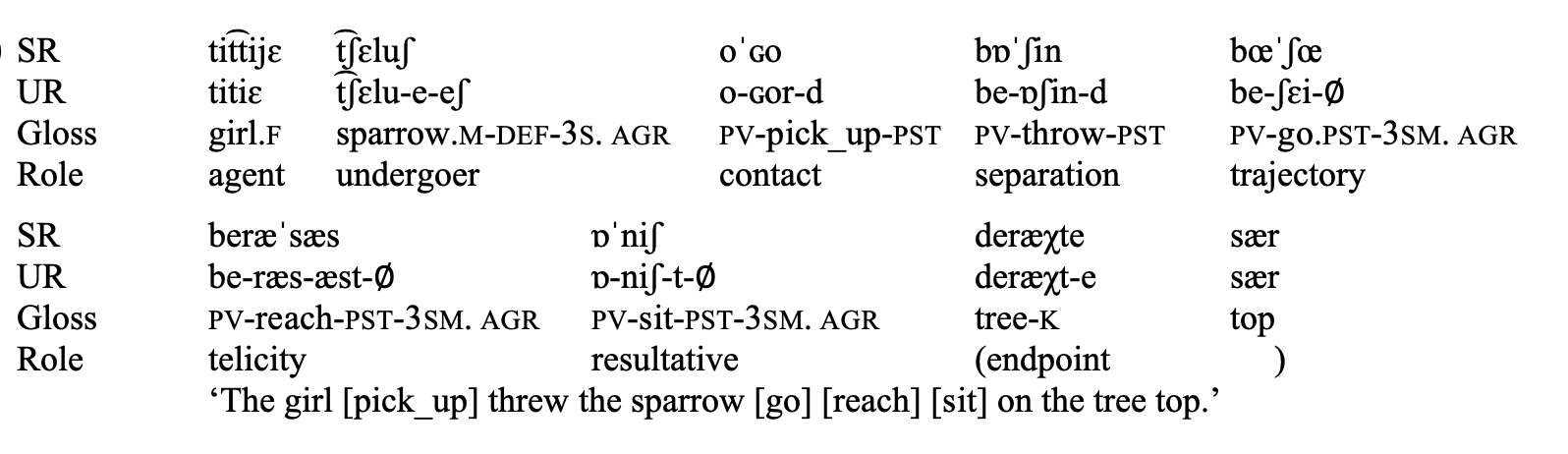 H1.	Mono-eventive despite all the morphology
H2.  Underlying structure based on complementation
H3.	sub-eventive components: 
	Agentive, Telic, and Resultative components merged 	around Path
[Speaker Notes: tense feature is morphologically encoded within the specific stem of the verb]
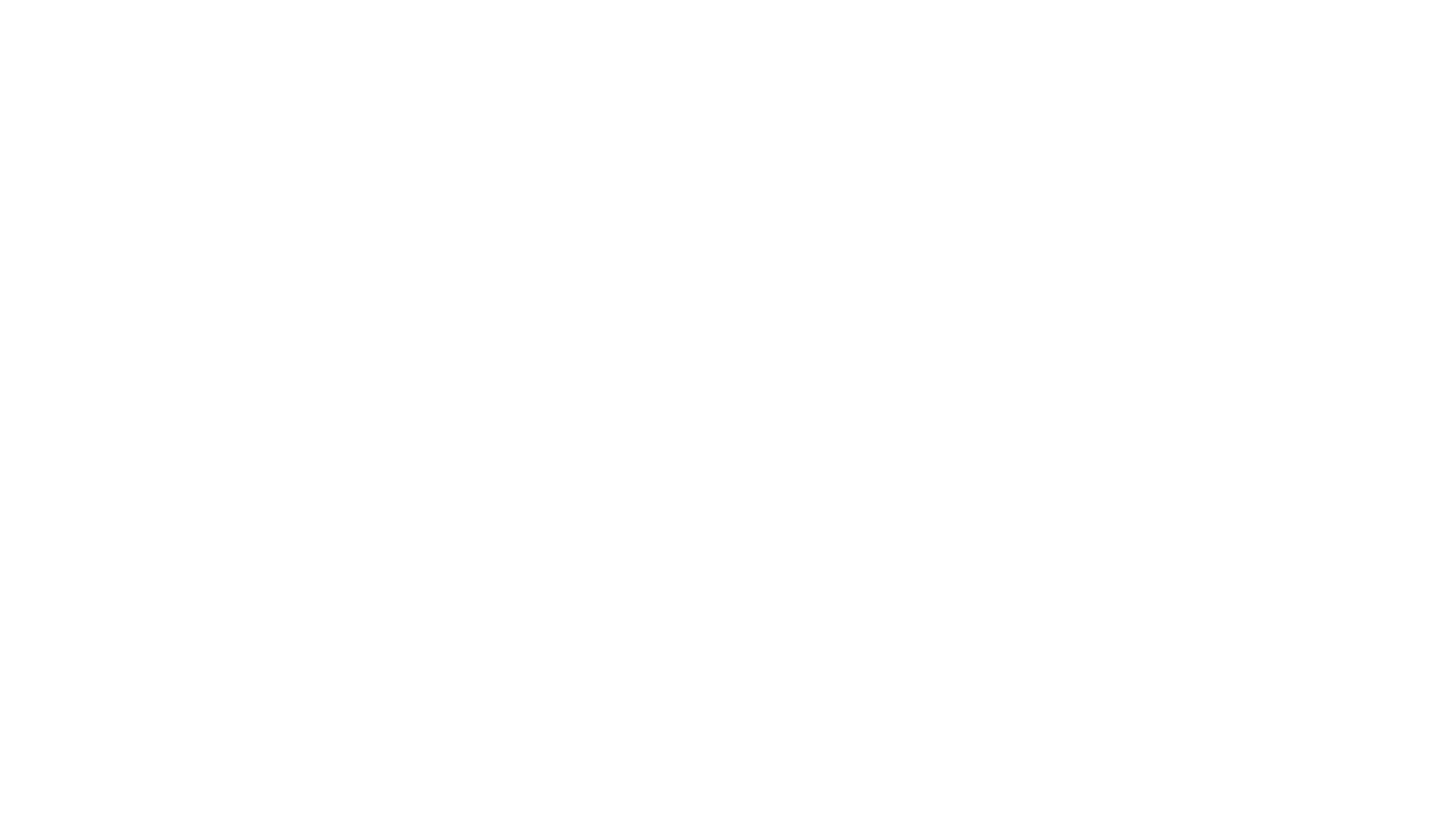 2. Evidence for the hypotheses
7
2.1. Mono-eventivity of SVCs
	2.1.1. Non-compositionality of meaning
	2.1.2. Single Inflectional spine
	2.1.3. Single agreement morpheme
	2.1.4. Single phonological phrase
	2.1.5. Lack of pro
2.2. Complementation structure of SVCs
	2.2.1. Bound-variable test
	2.2.2. Polarity Item (PI) test
	2.2.3. Subjunctive-under-negation test
	2.2.4. WH-formation test
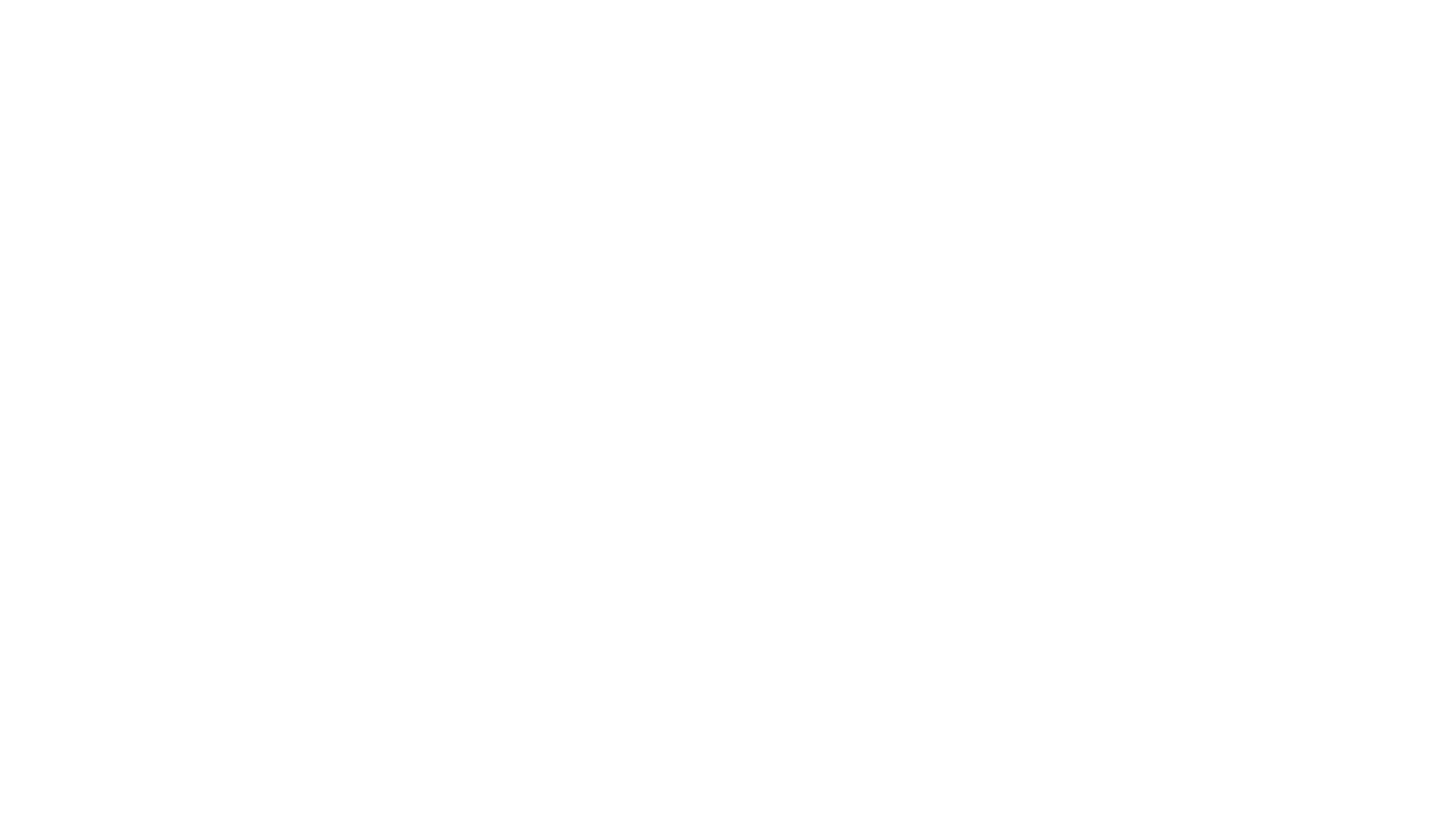 2. Evidence for the hypotheses
8
2.1. Mono-eventivity of SVCs
		2.1.1. Non-compositionality of meaning
SVCs denotations cannot be fully calculated as the sum of the meanings of its components (verbs).
Meaning is calculated as the intersection of meanings
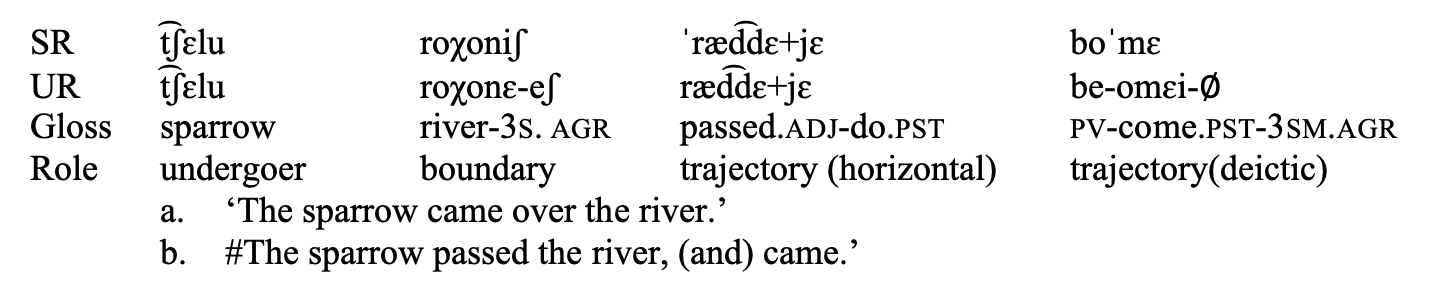 [Speaker Notes: It is calculated as the intersection of meaningns]
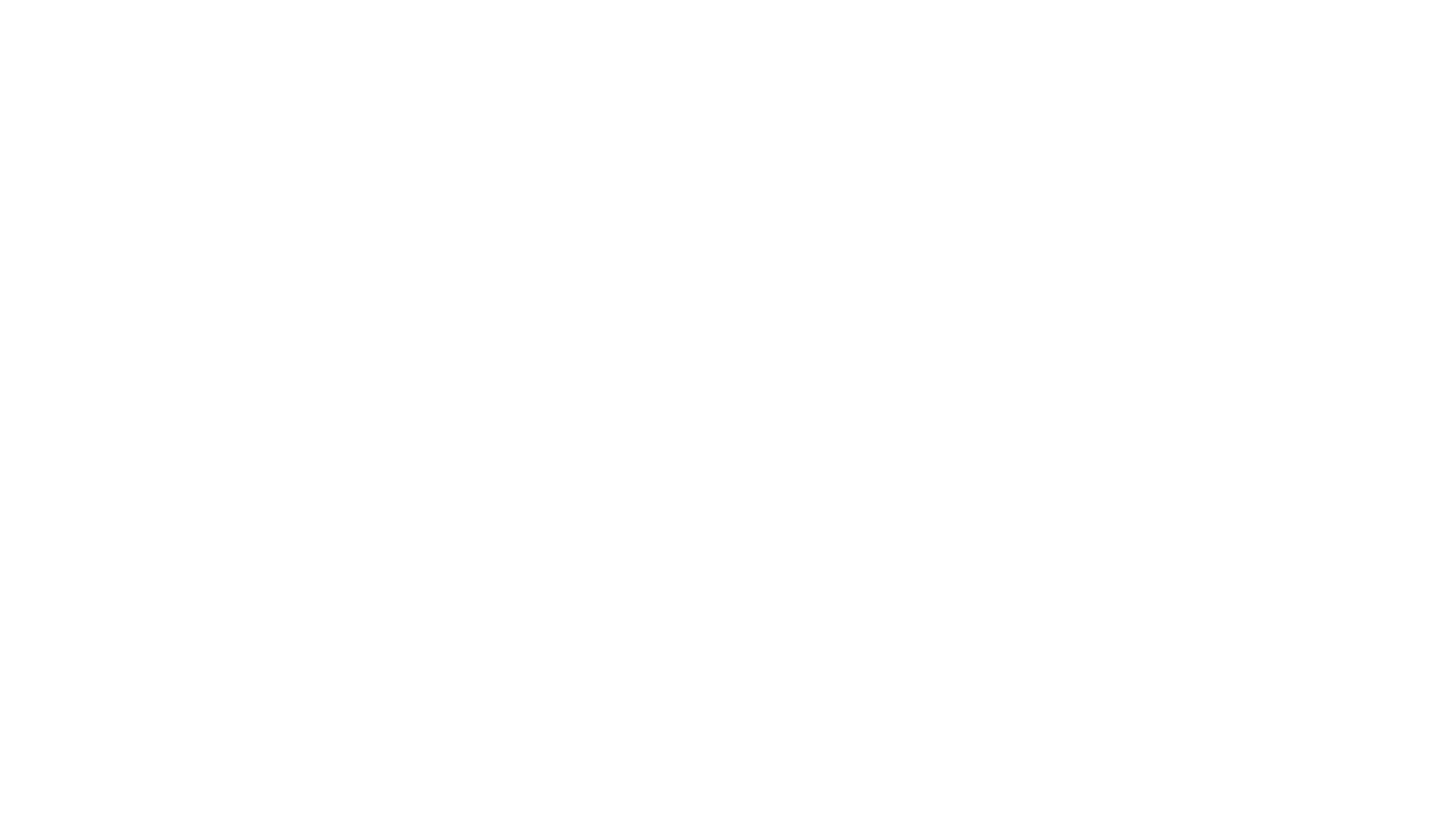 2. Evidence for the hypotheses
9
2.1. Mono-eventivity of SVCs
		2.1.2. Single inflectional spine
Despite multiplicity of inflectional morphology, 
Single inflectional spine, single value for each feature
FPs embedding Vs (Aboh 2009), but lack contentful values
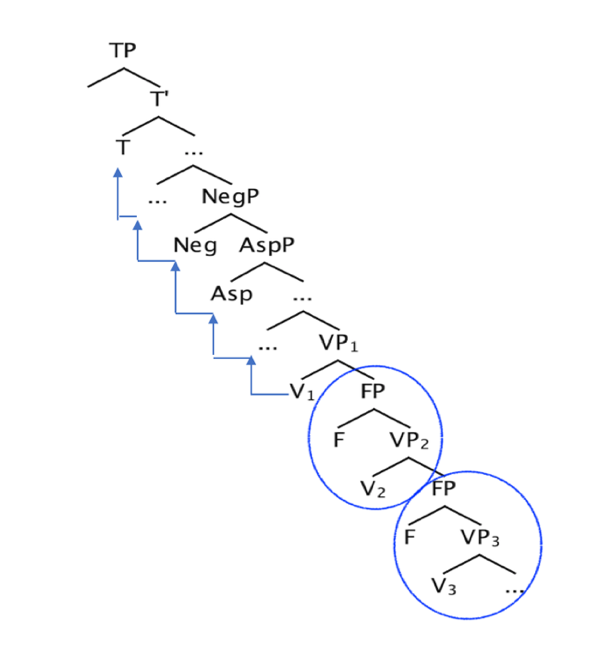 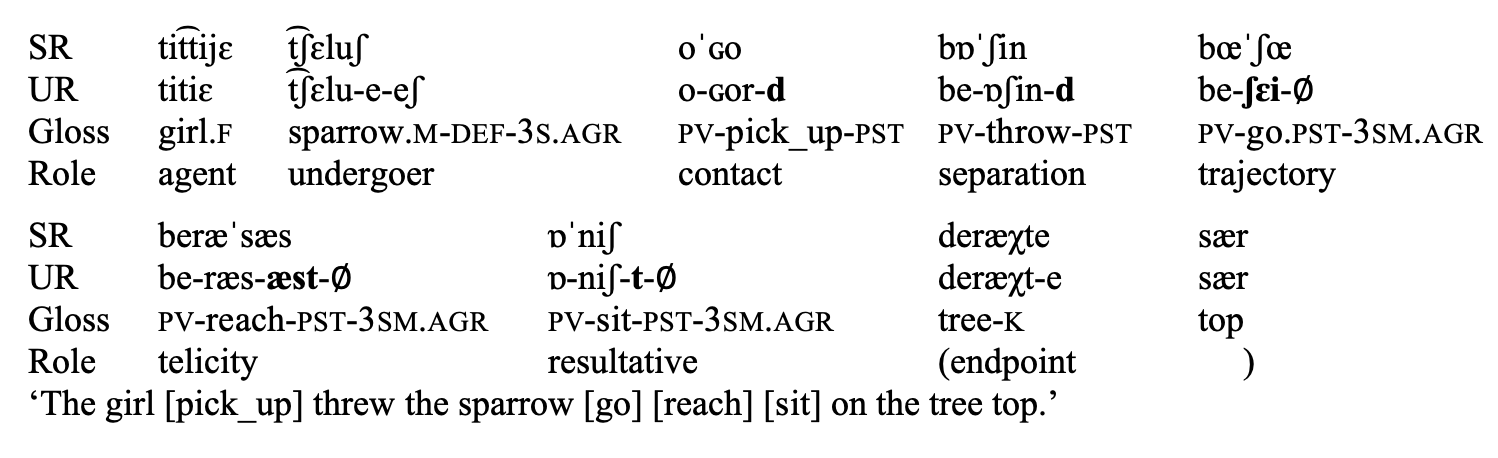 [Speaker Notes: shows]
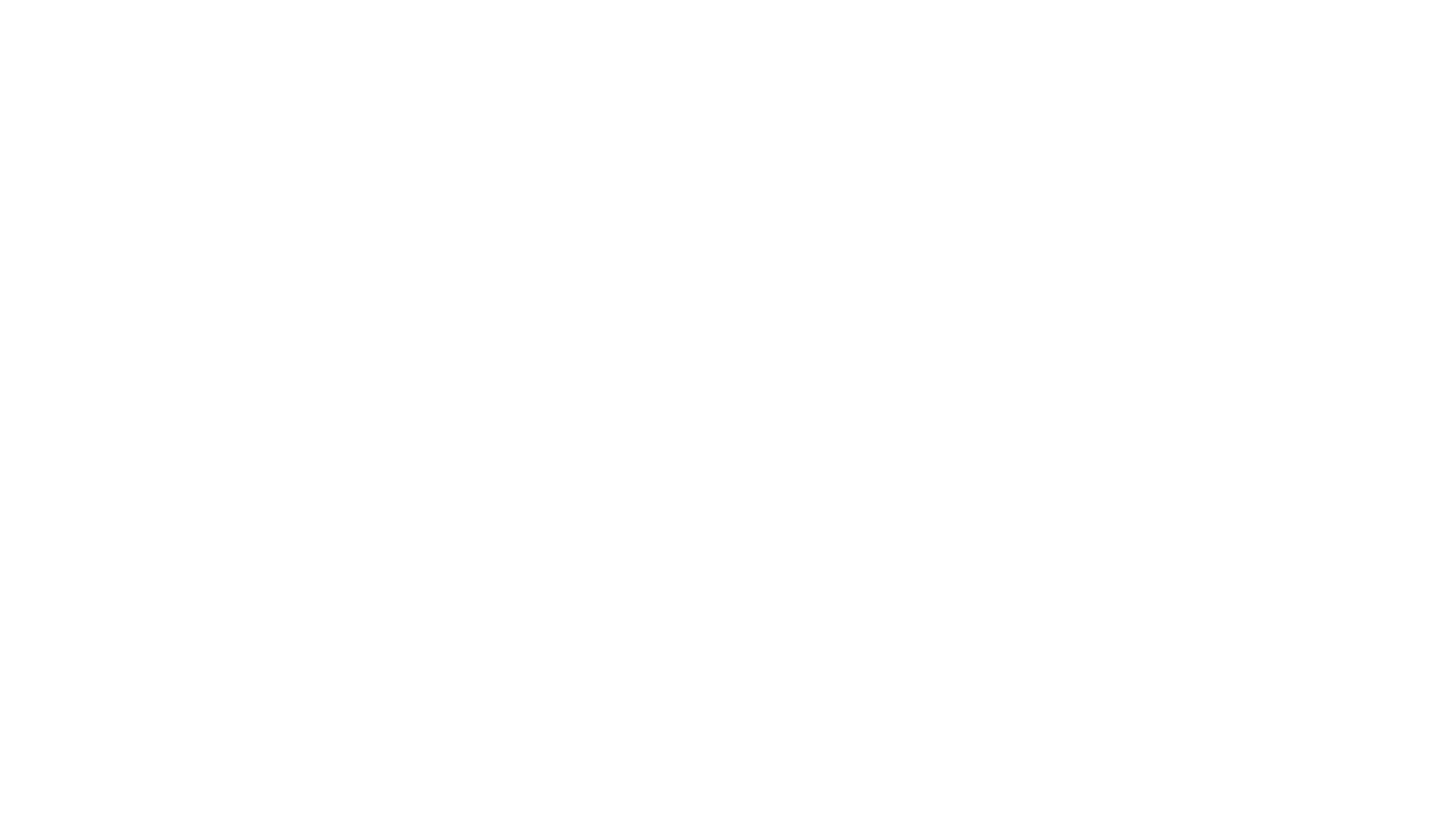 2. Evidence for the hypotheses
10
2.1. Mono-eventivity of SVCs
		2.1.2. Single inflectional spine
2.1.2.1.Single tense value
Lack of independent contrasts in tense marking
Single time constituent

 2.1.2.2. Single aspect value
Lack of independent contrasts in aspect marking

2.1.2.3. Single negation value (and marker)
Lack if independent verb negations
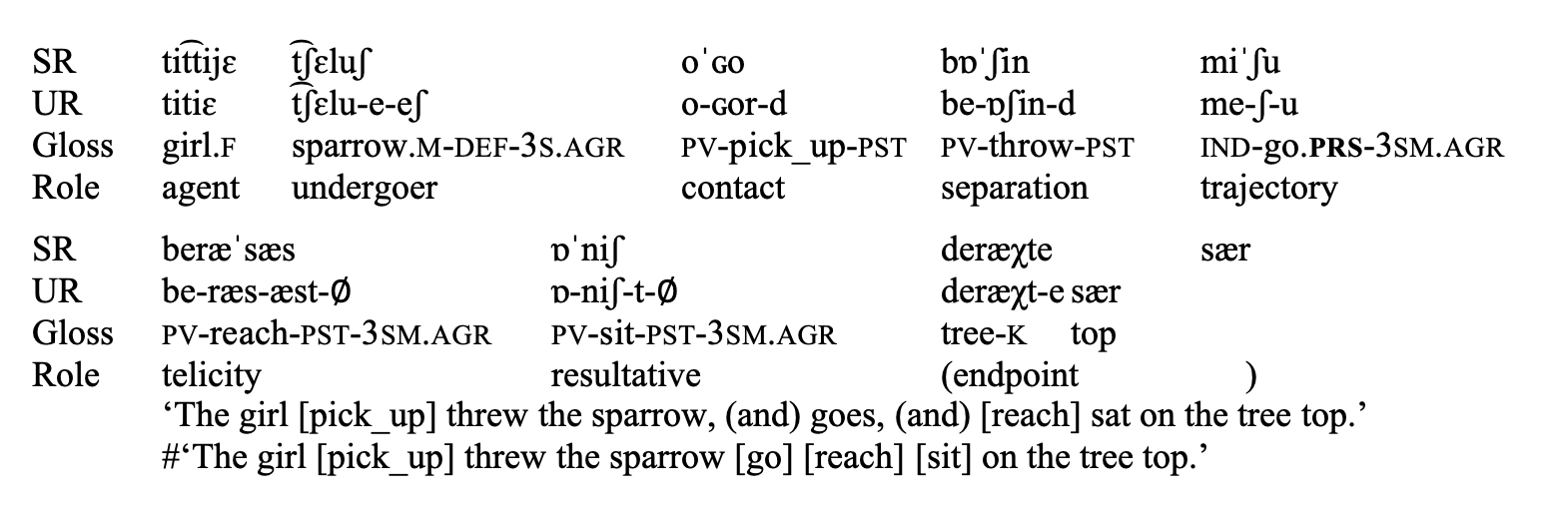 [Speaker Notes: COntrasts in the Tense marking]
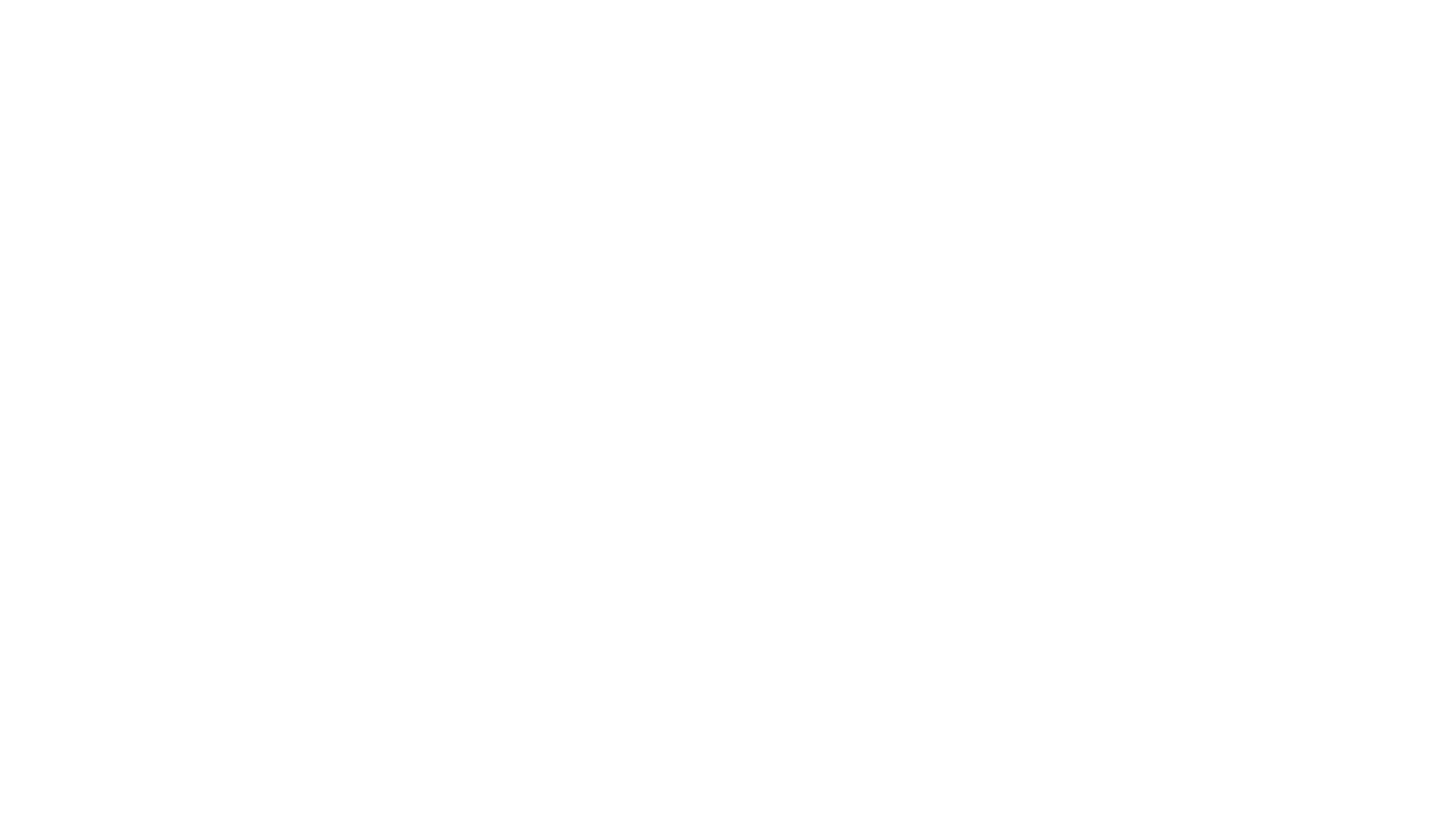 2. Evidence for the hypotheses
11
2.1. Mono-eventivity of SVCs
		2.1.2. Single inflectional spine
2.1.2.1. Single tense value
Lack of independent contrasts in tense marking
Single time constituent

 2.1.2.2. Single aspect value
Lack of independent contrasts in aspect marking

2.1.2.3. Single negation value (and marker)
Lack if independent verb negations
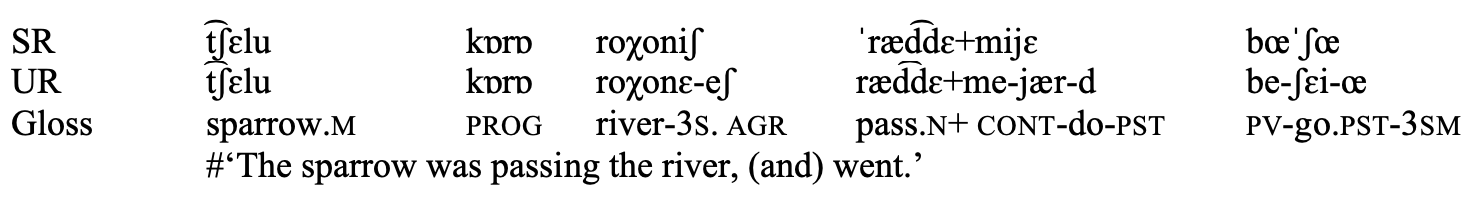 [Speaker Notes: COntrasts in the Tense marking]
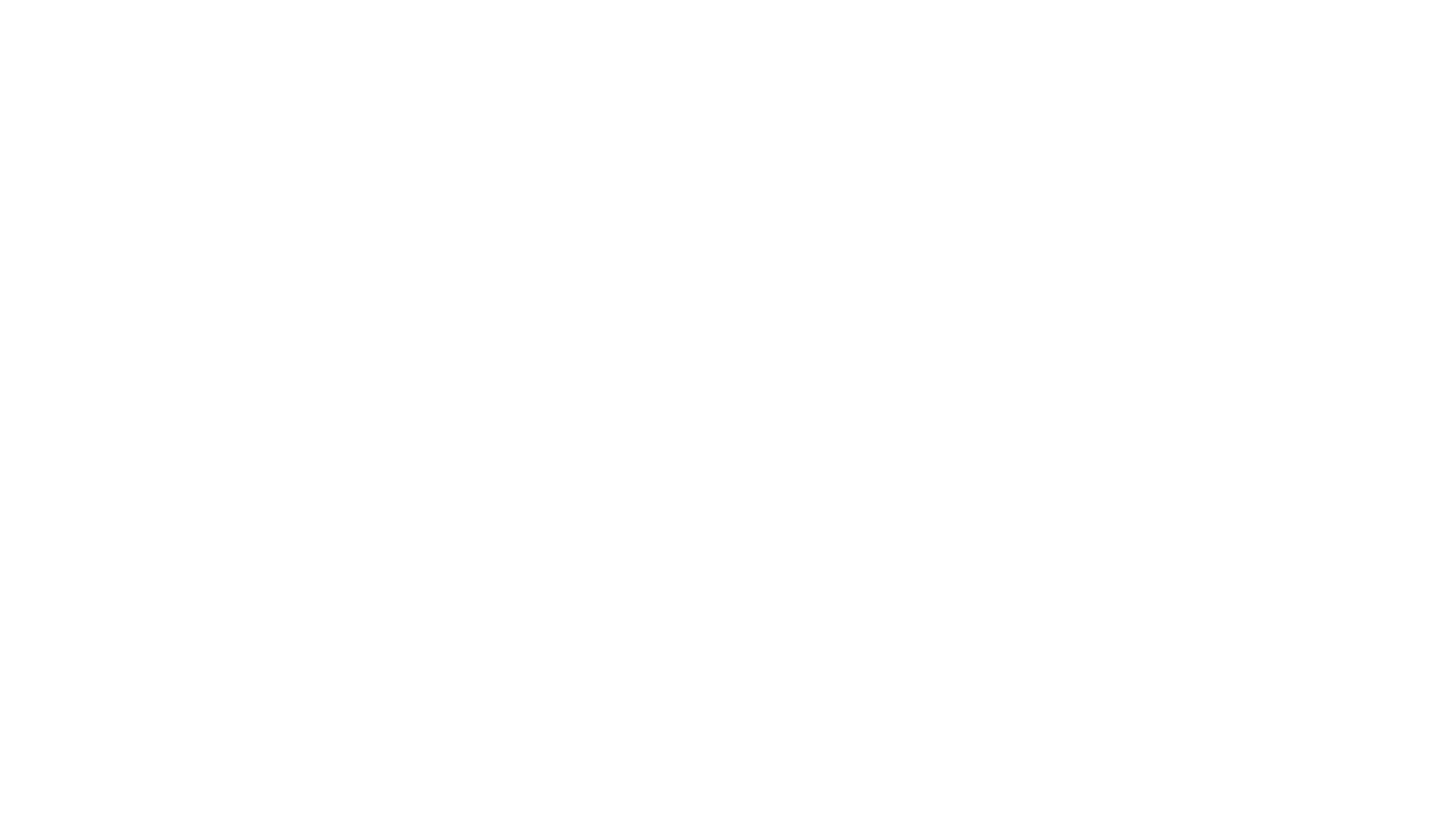 2. Evidence for the hypotheses
12
2.1. Mono-eventivity of SVCs
		2.1.2. Single inflectional spine
2.1.2.1. Single tense value
Lack of independent contrasts in tense marking
Single time constituent

 2.1.2.2. Single aspect value
Lack of independent contrasts in aspect marking

2.1.2.3. Single negation value (and marker)
Lack if independent verb negations
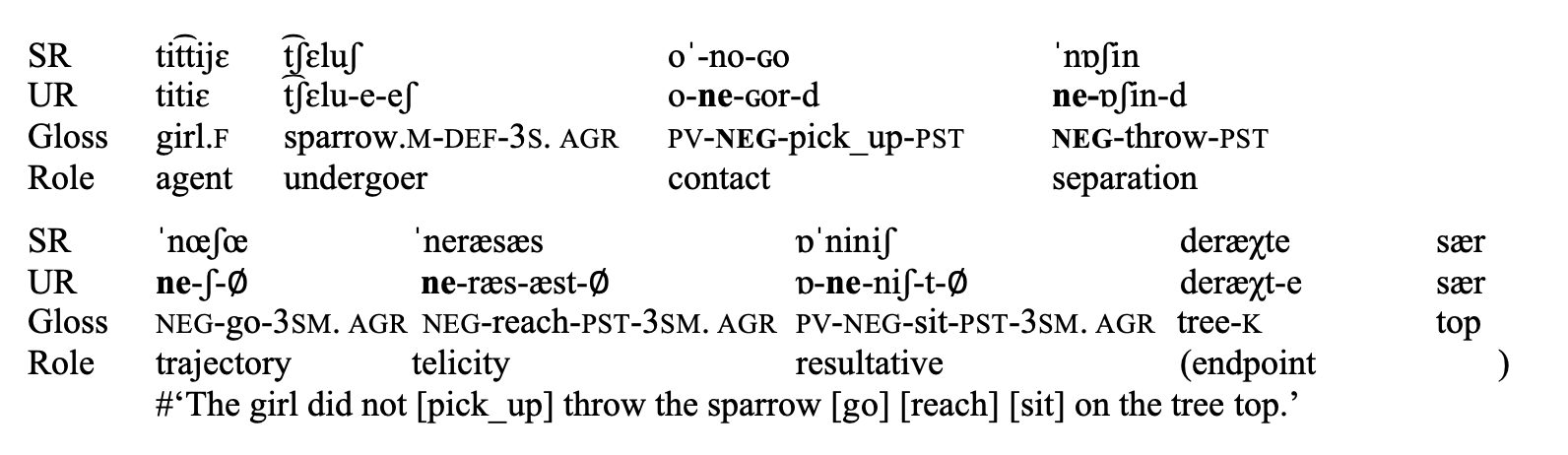 [Speaker Notes: COntrasts in the Tense marking]
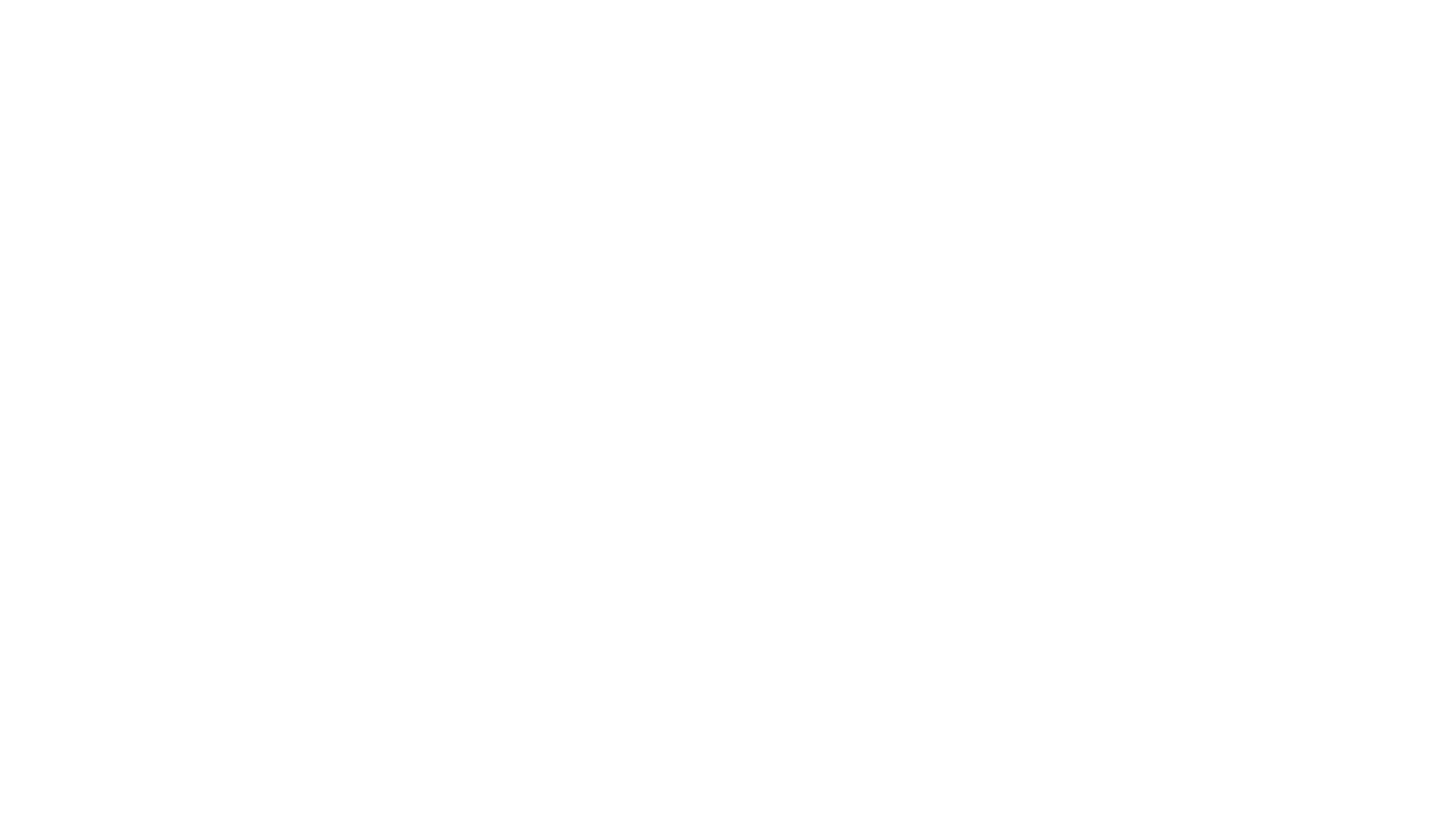 2. Evidence for the hypotheses
13
2.1. Mono-eventivity of SVCs
		2.1.3. Single agreement morpheme

		  Lack of individual agreement markers
For Past-transitive verbs


	2.1.4. Single phonological phrase
	Lack of pause/ pitch fall on verbs


	2.1.5. Lack of pro
	Grammatical result with a non-specific 	undergoer
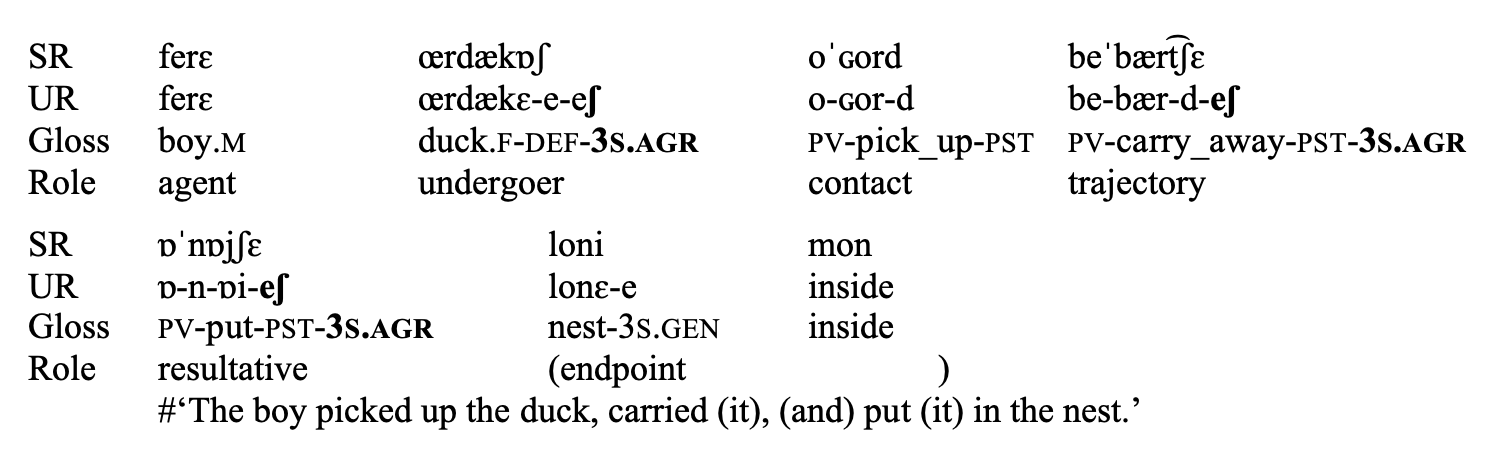 [Speaker Notes: The issue is that the series of verb , with all that morphology, might lok like clause clause cluse (CP, CP, Cp). I am showing that they are not separate clauses but SVCs. Say these earlier.]
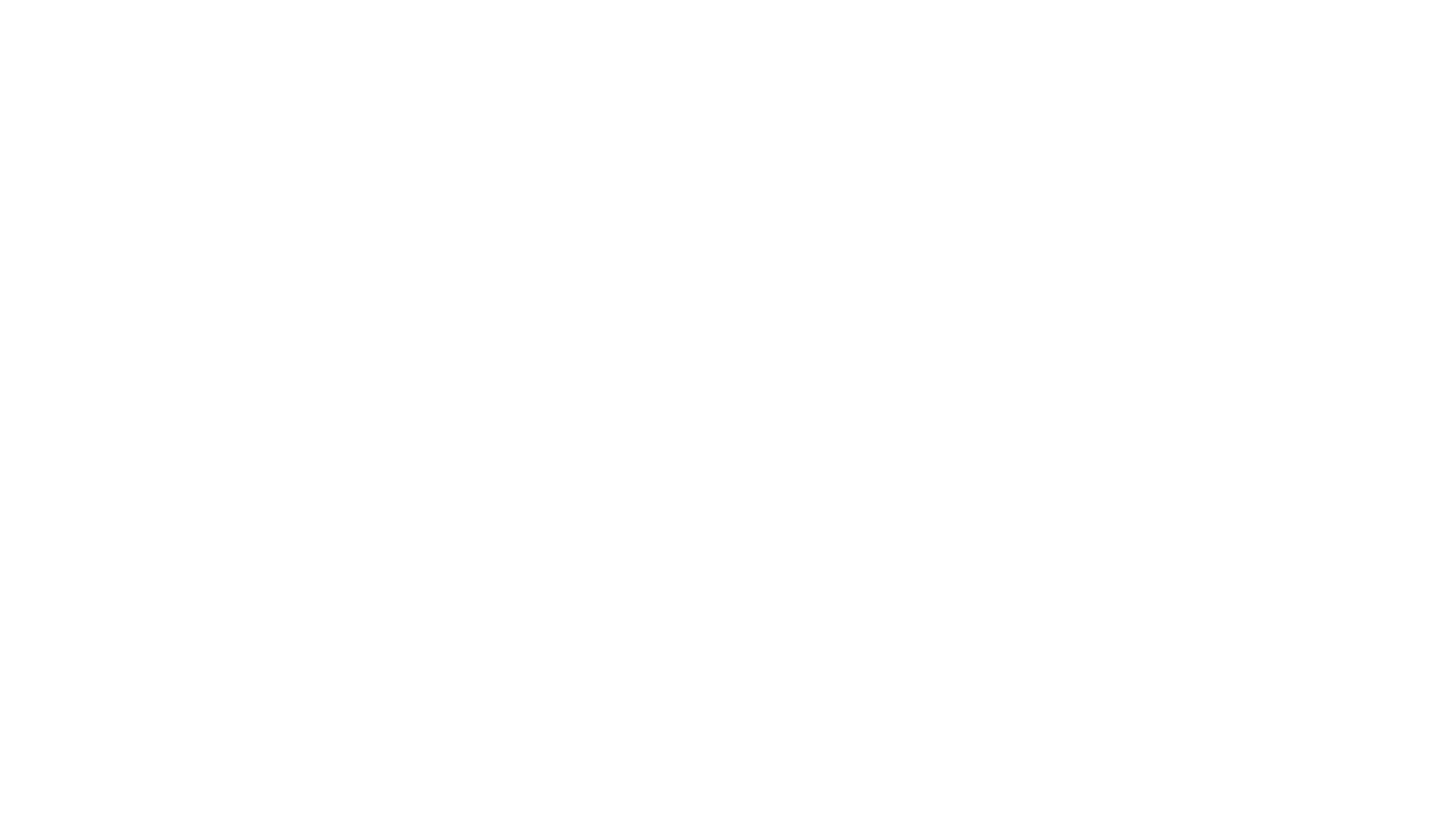 2. Evidence for the hypotheses
14
2.1. Mono-eventivity of SVCs
		2.1.3. Single agreement morpheme
For Past-transitive verbs


	2.1.4. Single phonological phrase
	Lack of pause/ pitch fall on verbs


	2.1.5. Lack of pro
	Grammatical result with a non-specific 	undergoer
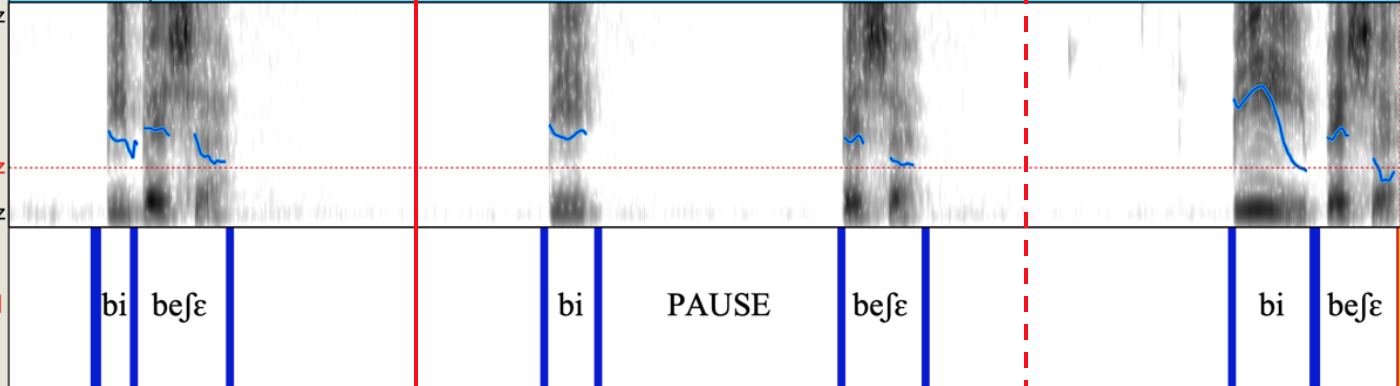 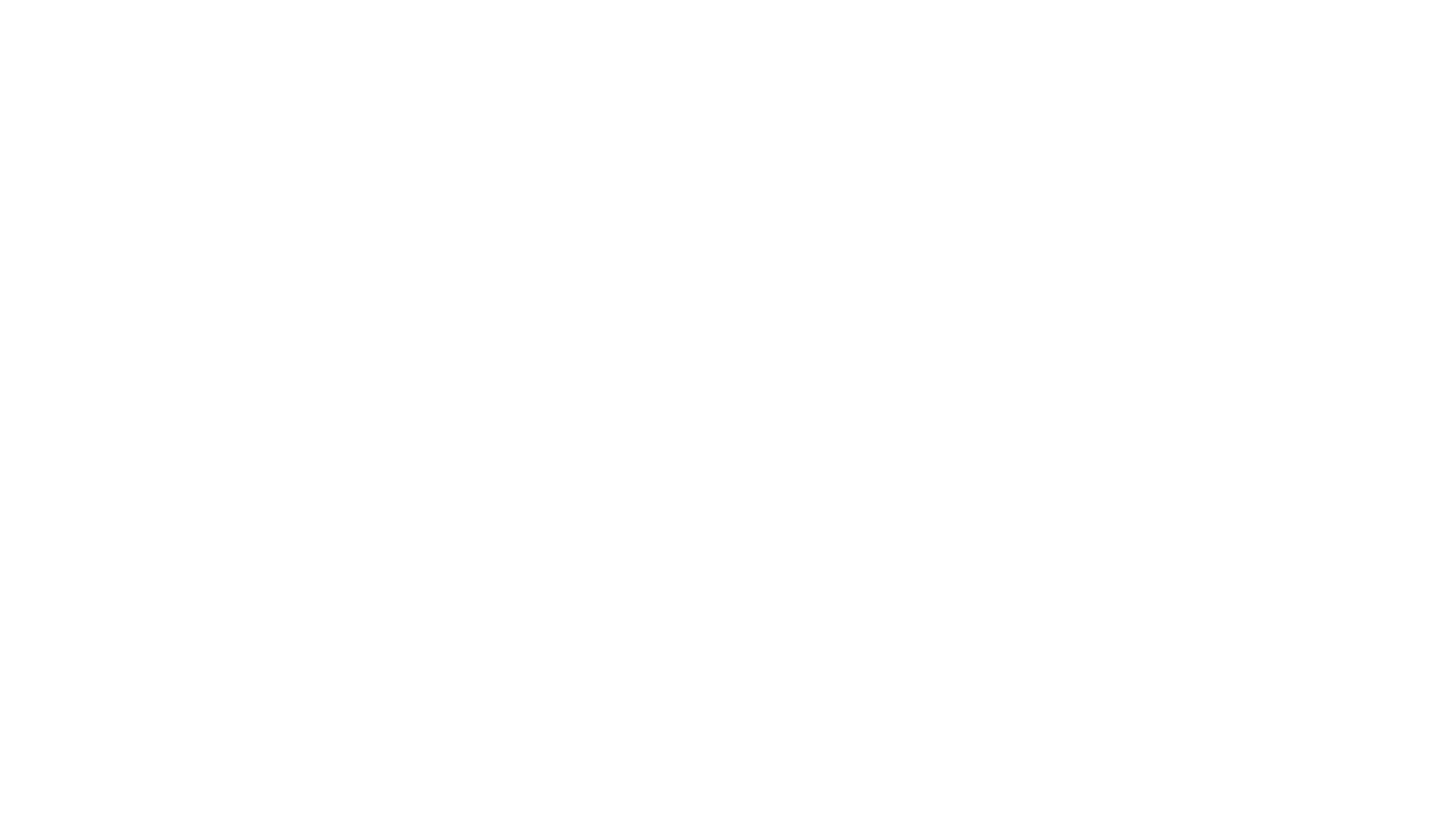 2. Evidence for the hypotheses
15
2.1. Mono-eventivity of SVCs
		2.1.3. Single agreement morpheme
For Past-transitive verbs


	2.1.4. Single phonological phrase
	Lack of pause/ pitch fall on verbs


	2.1.5. Lack of pro
	Grammatical result with a 
	non-specific undergoer
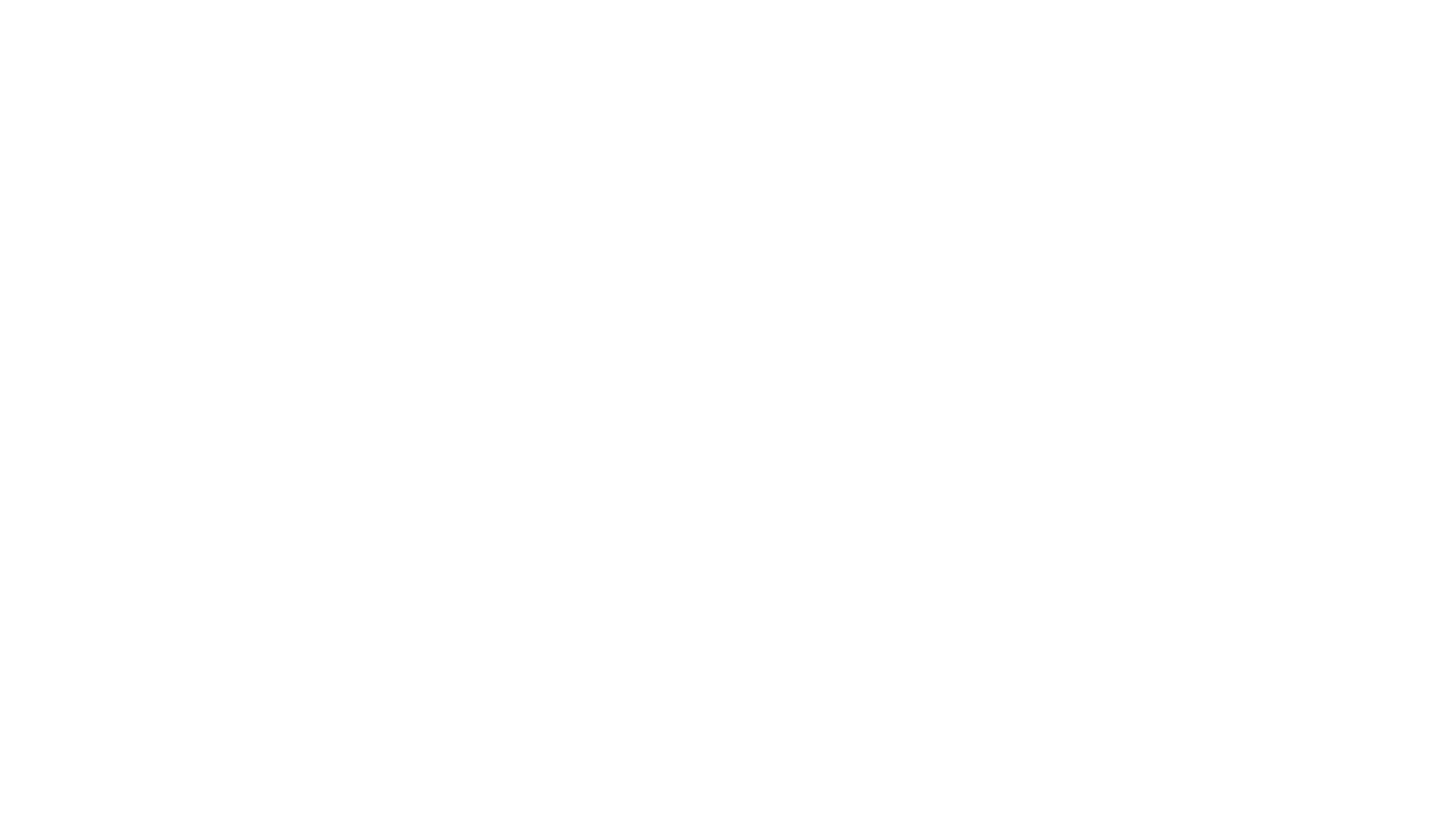 2. Evidence for the hypotheses
16
2.2. Complementation structure of SVCs
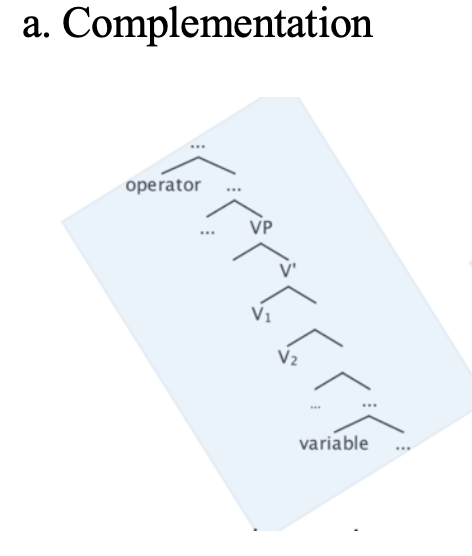 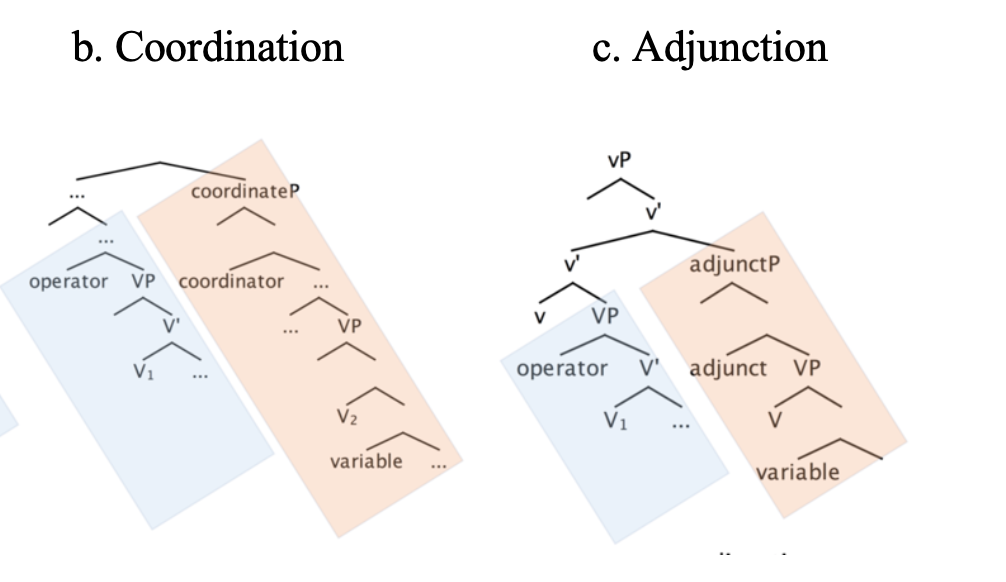 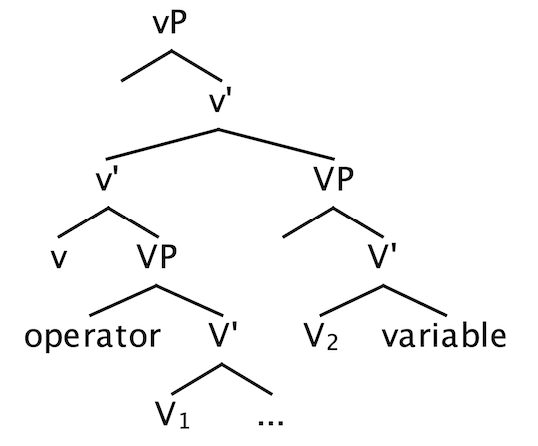 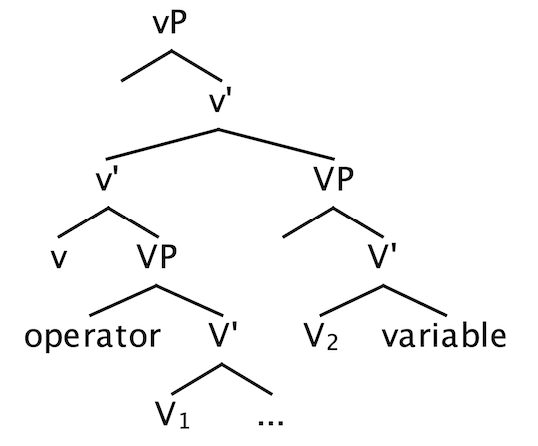 Prediction: operator-variable binding
[Speaker Notes: V2 is in c-command domain of v1. also, putting a bound variable low in the structure, in a complementation stru, this variable is within the c-command domain of the operator but in coordination and adjunction is out of the c-coam domain of operator. Thus, in complementation, it is predicted that the variable will be bound by the operator (binding= c-command and co-indexation. That is why a lot of things are within the c-command domain of each operator but not bound by them because they cannot be co-indexed. Only the operator, if within the c-comm domain, can be bound.]
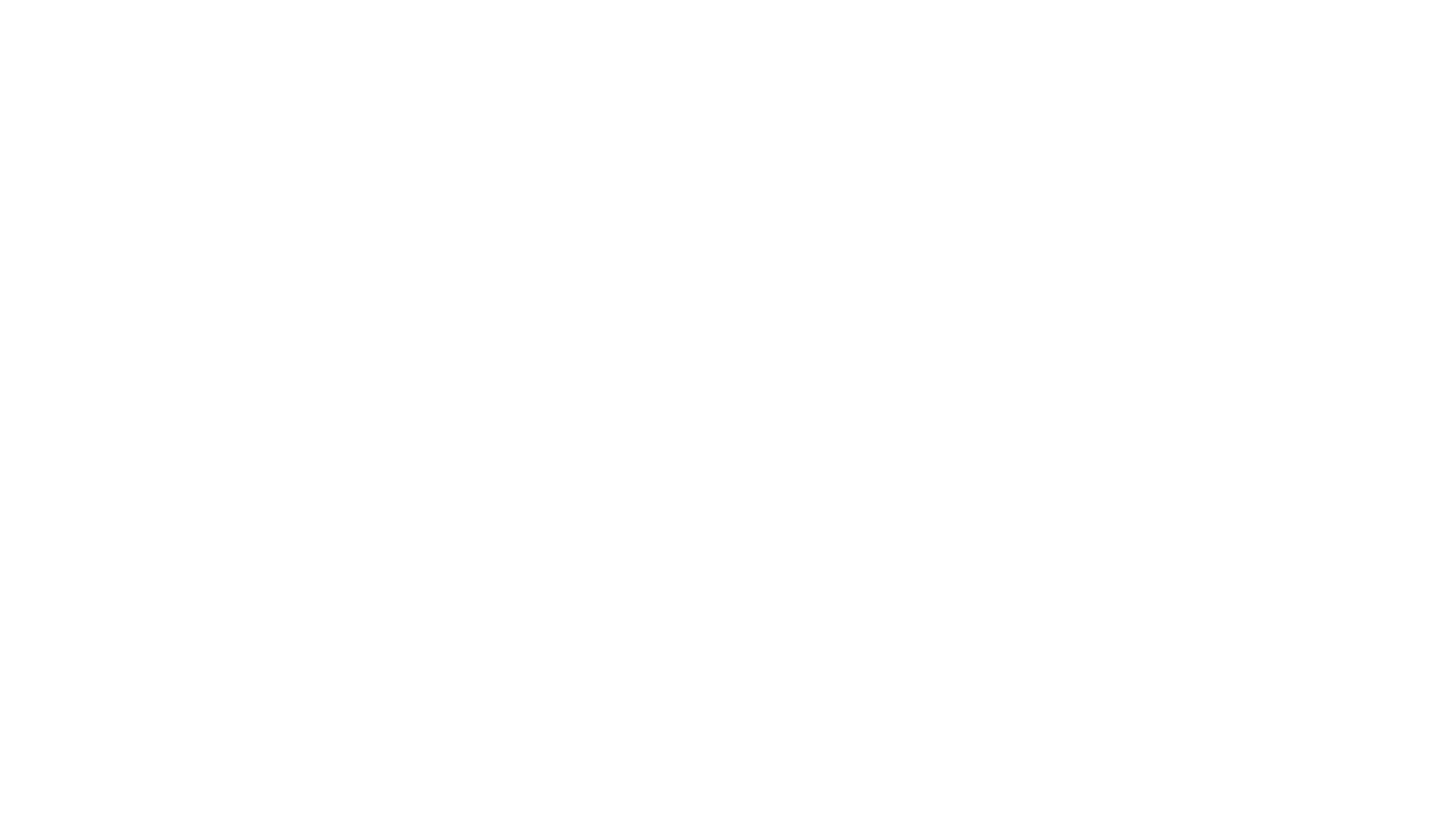 2. Evidence for the hypotheses
17
2.2. Complementation structure of SVCs
		2.2.1. Bound-variable test
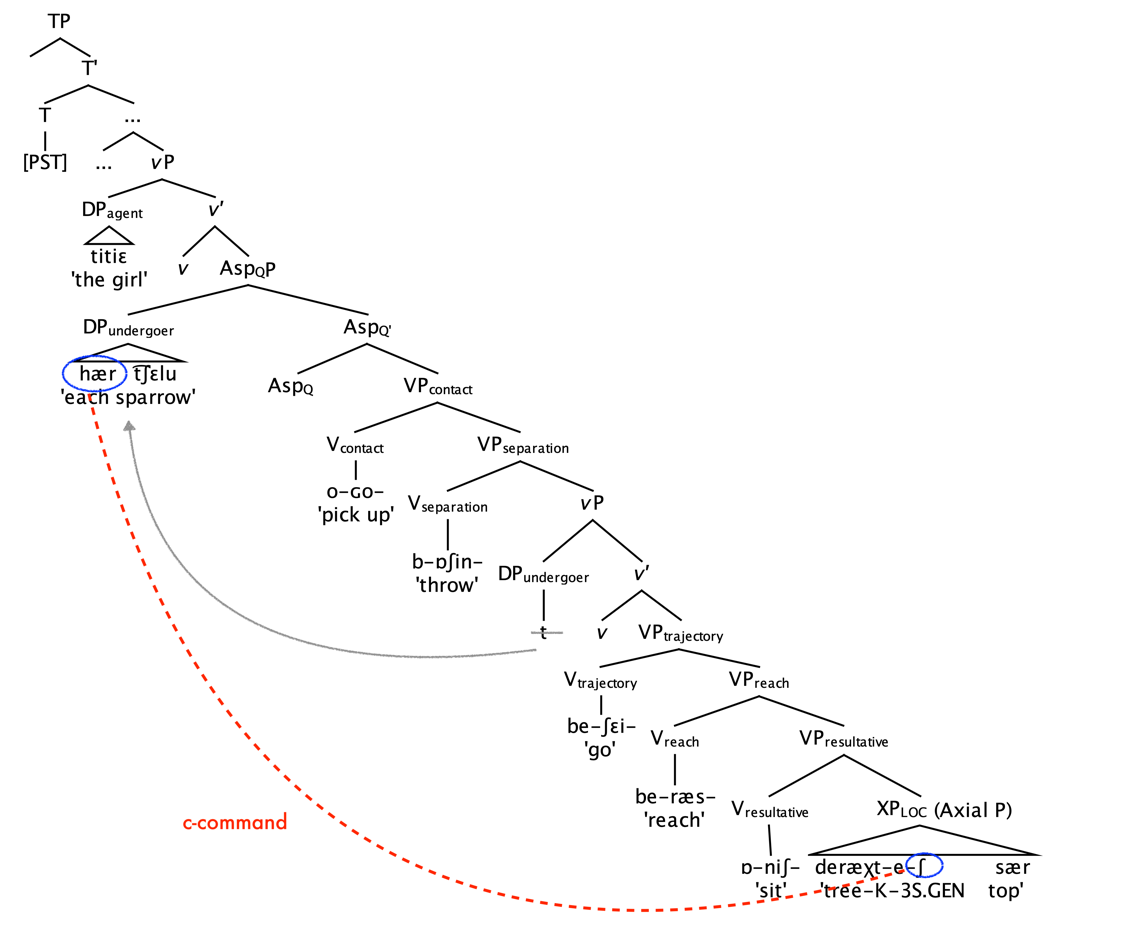 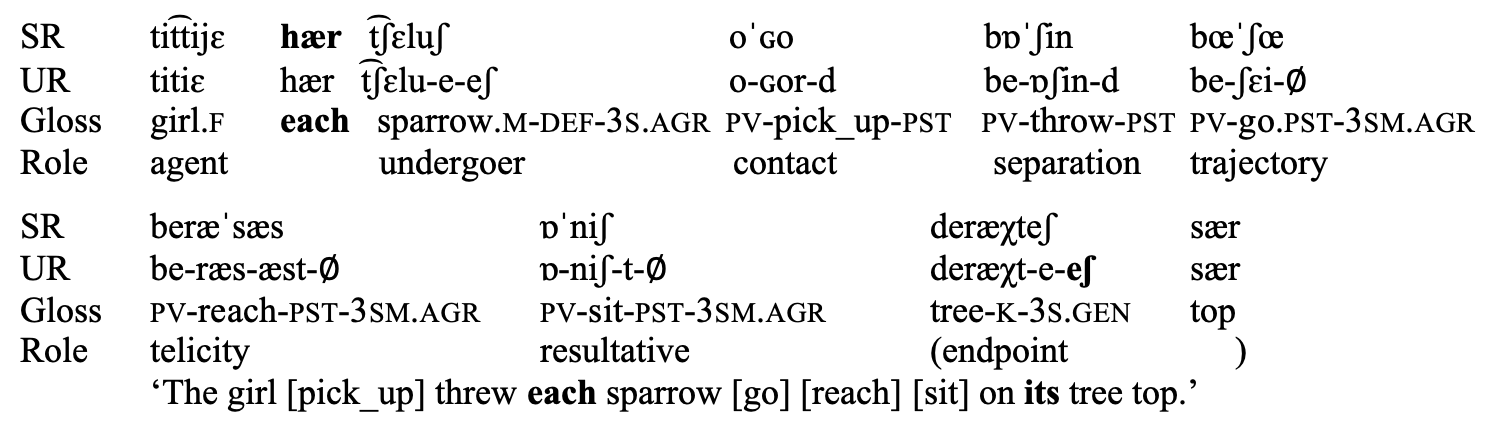 one-to-one correspondence reading
[Speaker Notes: If complementation is the structure is the true stu for SVCs, which indeed is, them putting a variable lower in the stru, and an operator higher on the undergoer, since the variable is withing the c-coma doain of the operator, then it is predicted that the operator bind thes variable, which is indeed the case in]
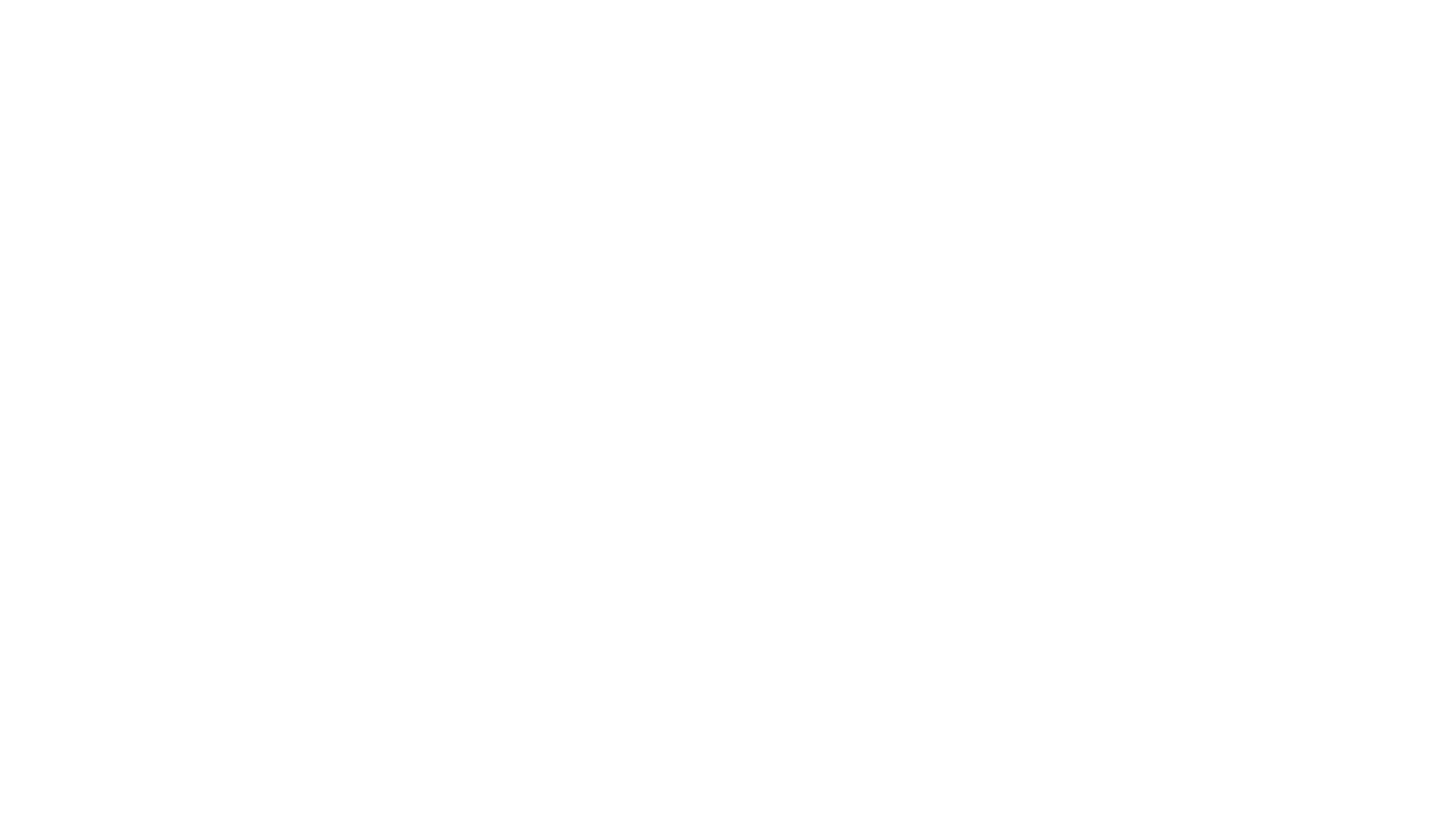 2. Evidence for the hypotheses
18
2.2. Complementation structure of SVCs
		2.2.1. Bound-variable test (Cont.)
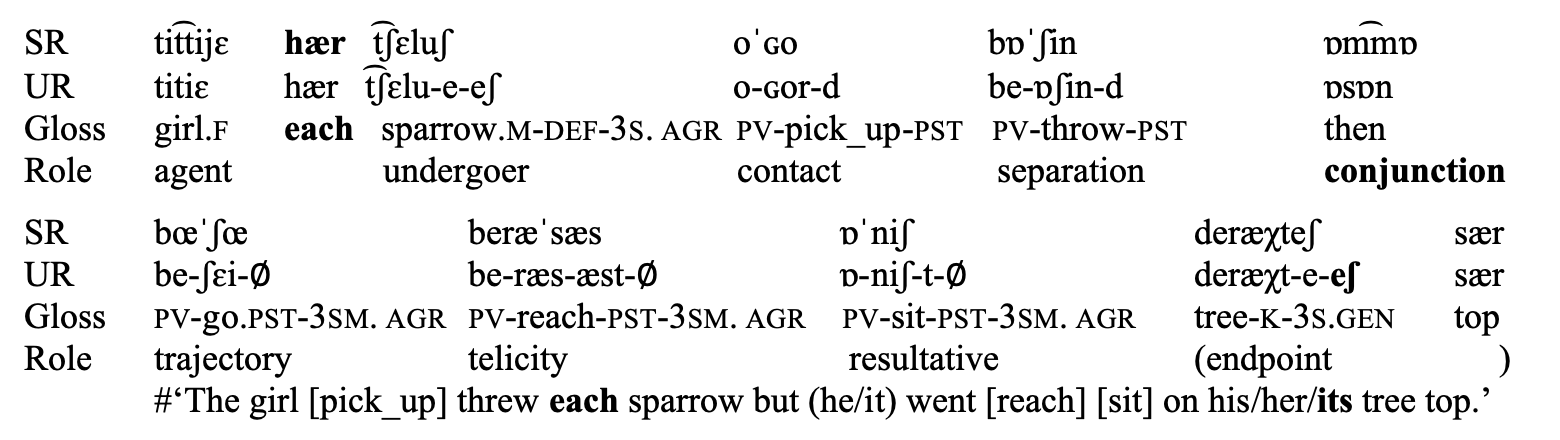 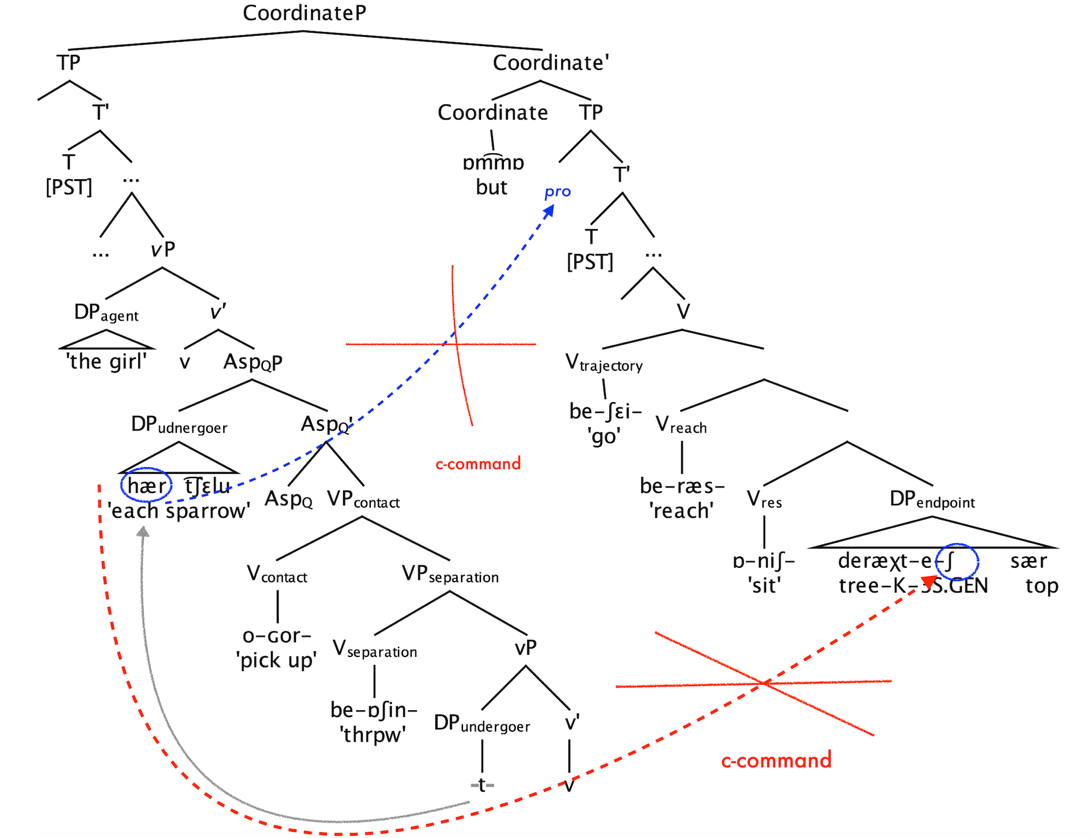 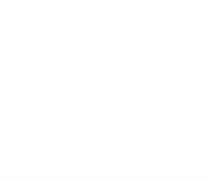 No one-to-one correspondence reading
[Speaker Notes: In a structure based on coordinstion, since the variable is out of the c-command domain of the operator. Then the operator cannot bidn the variable. As confirmed through using a overt conjunction.]
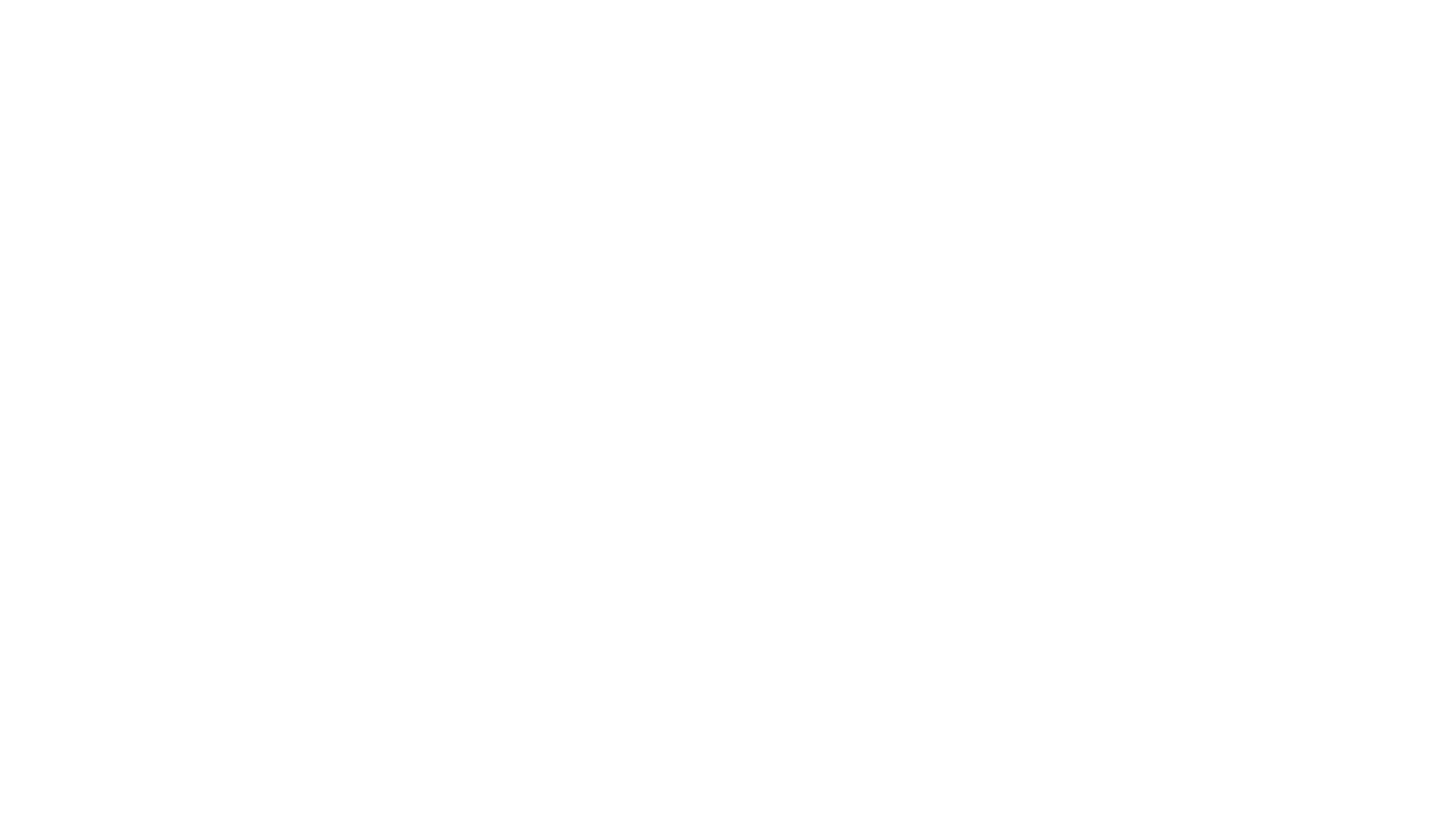 2. Evidence for the hypotheses
19
2.2. Complementation structure of SVCs
		2.2.2. Polarity-Item (PI) test
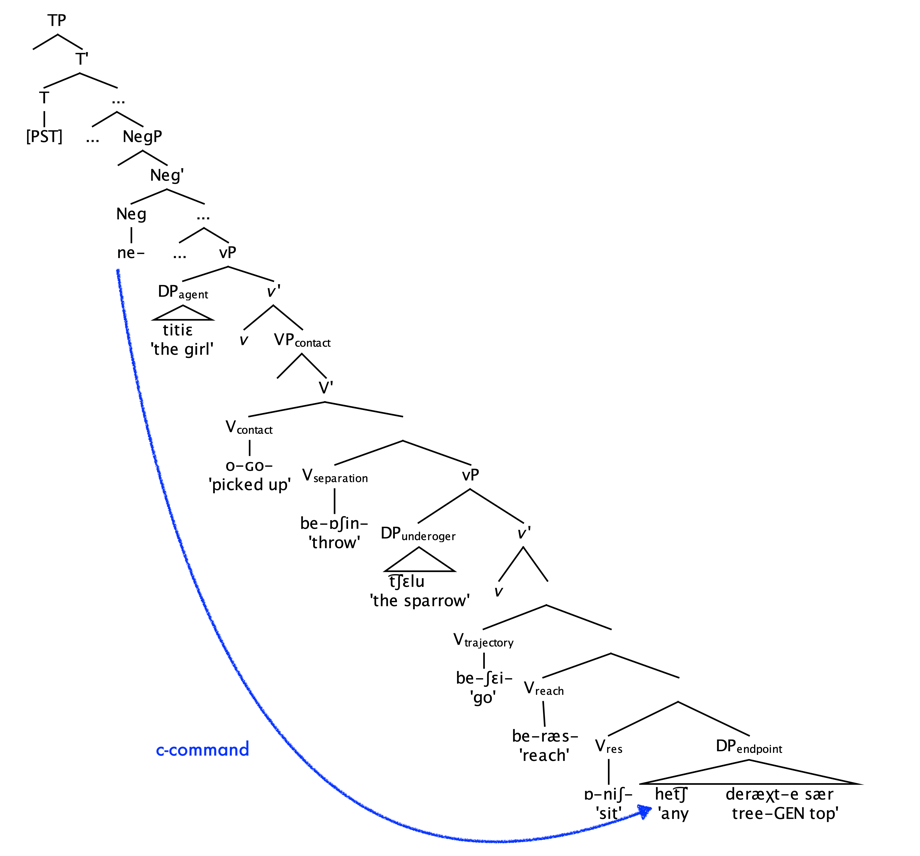 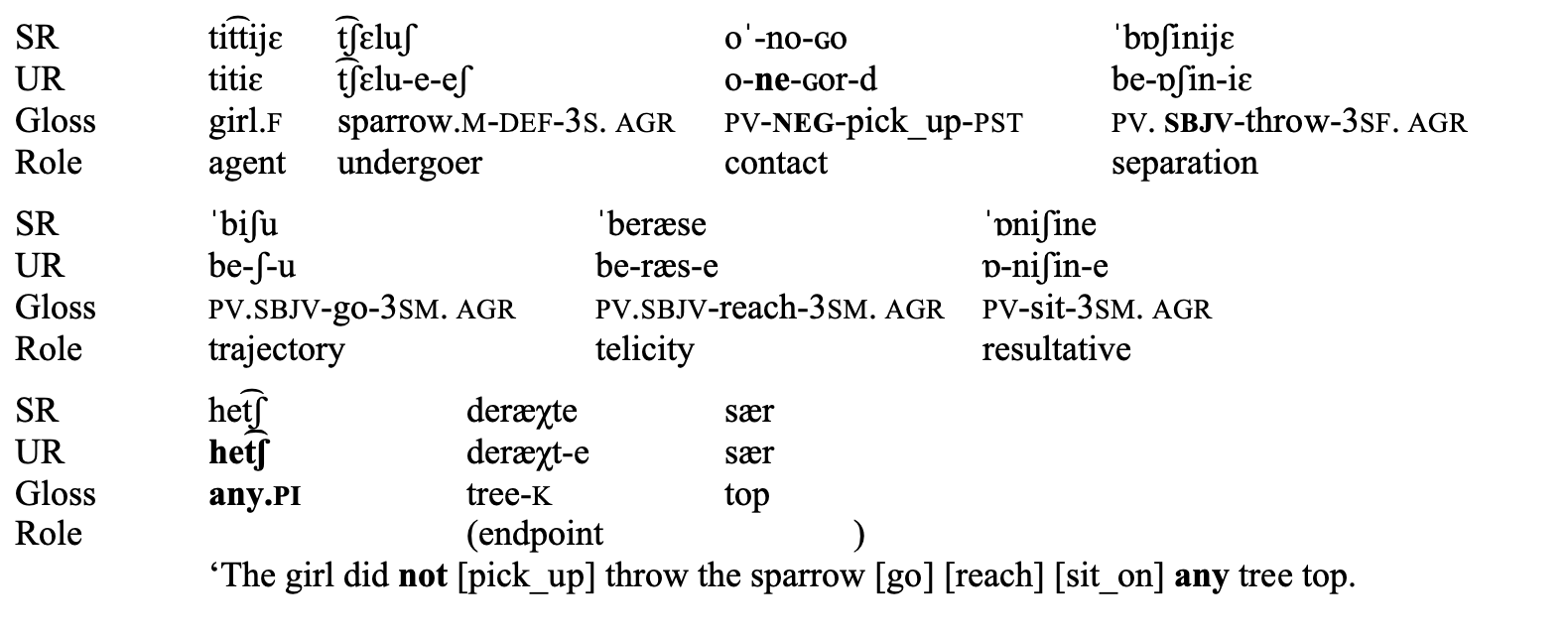 one-to-one correspondence reading
[Speaker Notes: Polarity item needs to be bound by negation. if complementation is the right stru, then a PI lower in the structure needs to be licensed by negation. Note negation can only be marked on the highest stem otherwise it breaks the mono-eventivitiy . The prediction is true because the PI produces a grammatical result with negation which is marked on the higest verb (if neg is marked on the other verbs it breaks mono-eventive_)]
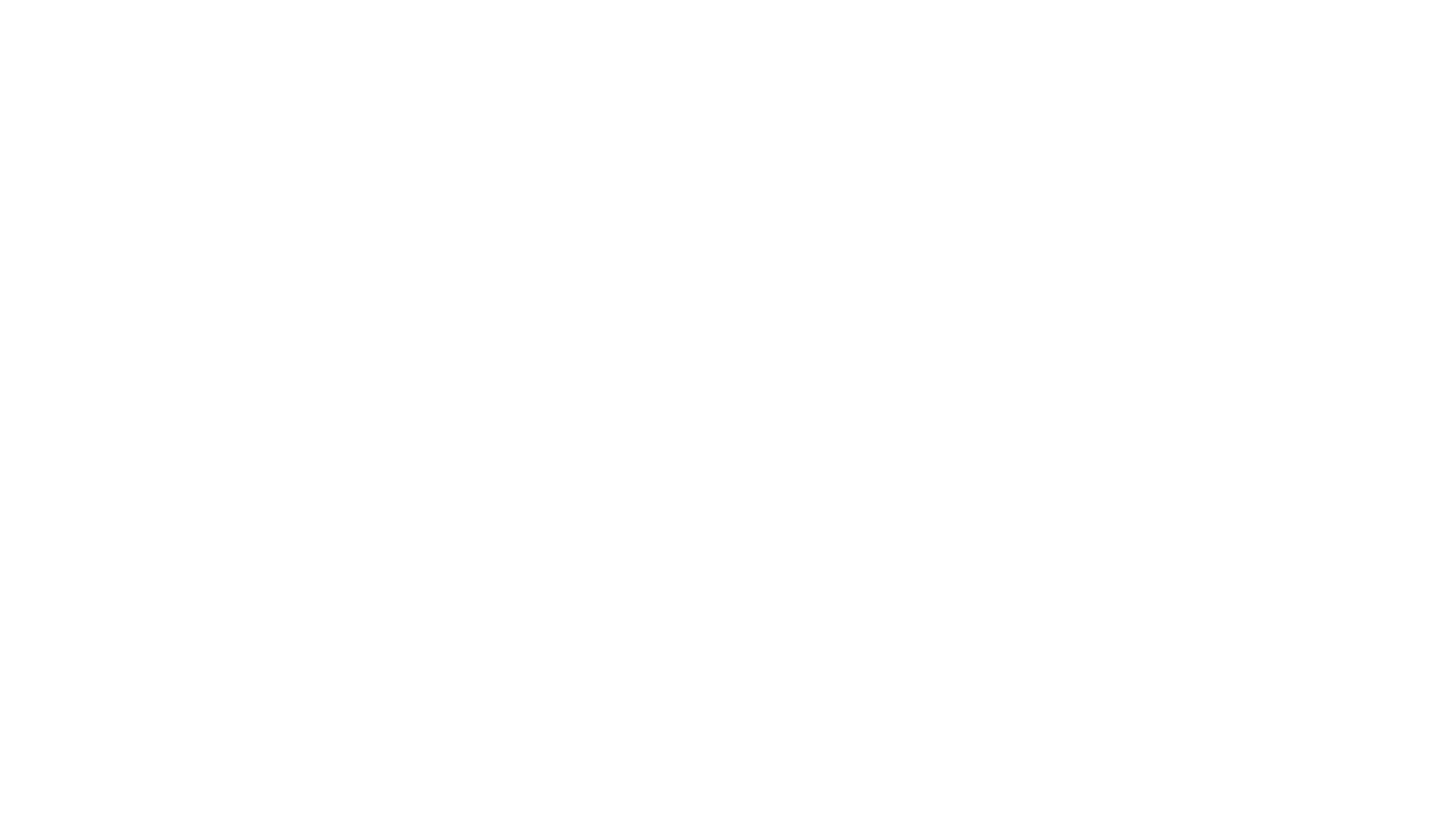 2. Evidence for the hypotheses
20
2.2. Complementation structure of SVCs
		2.2.2. Polarity-Item (PI) test (Cont.)
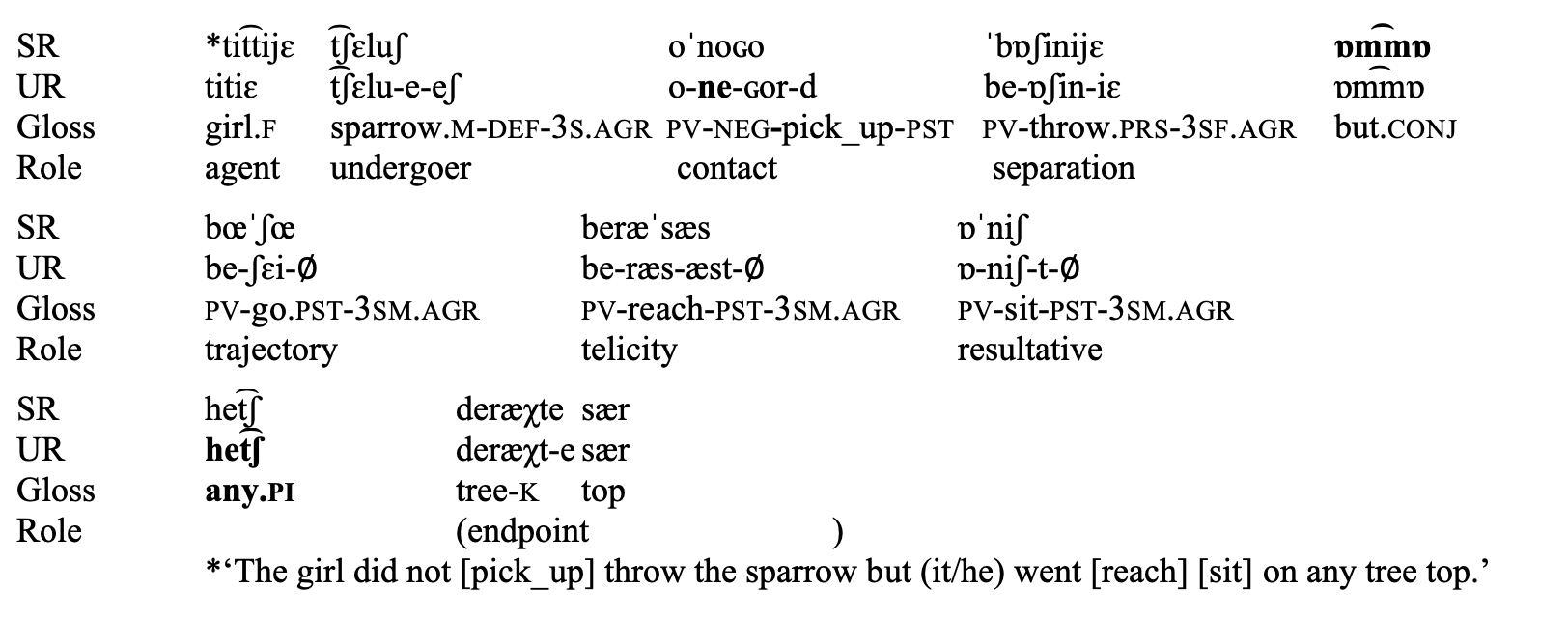 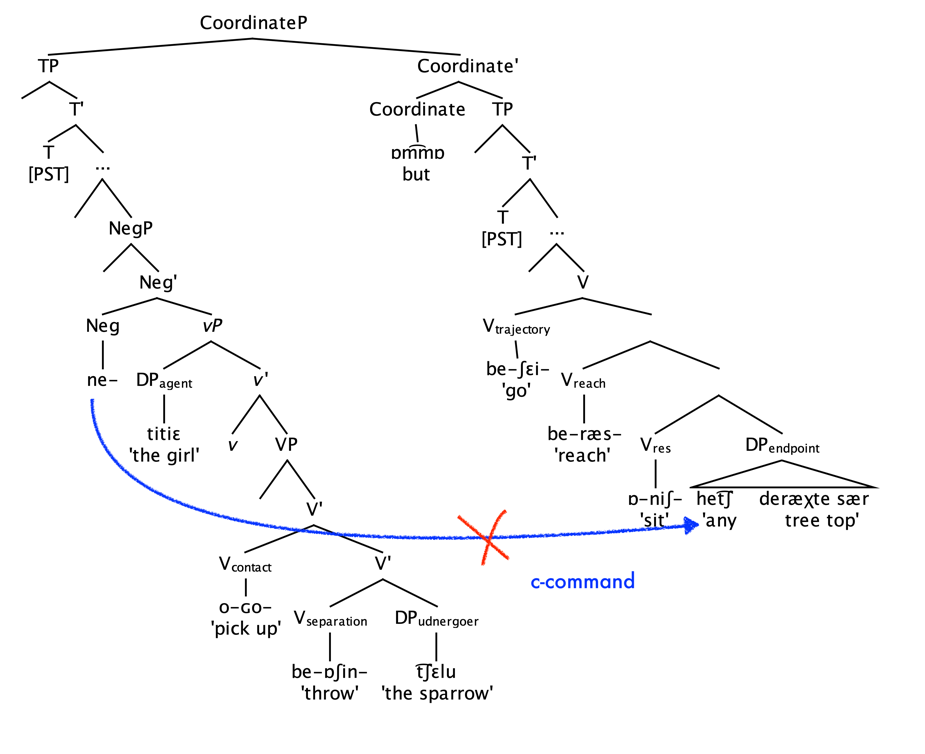 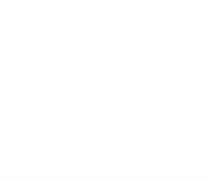 [Speaker Notes: Instead hech needs to be licienced by a neg within the same caluse with it]
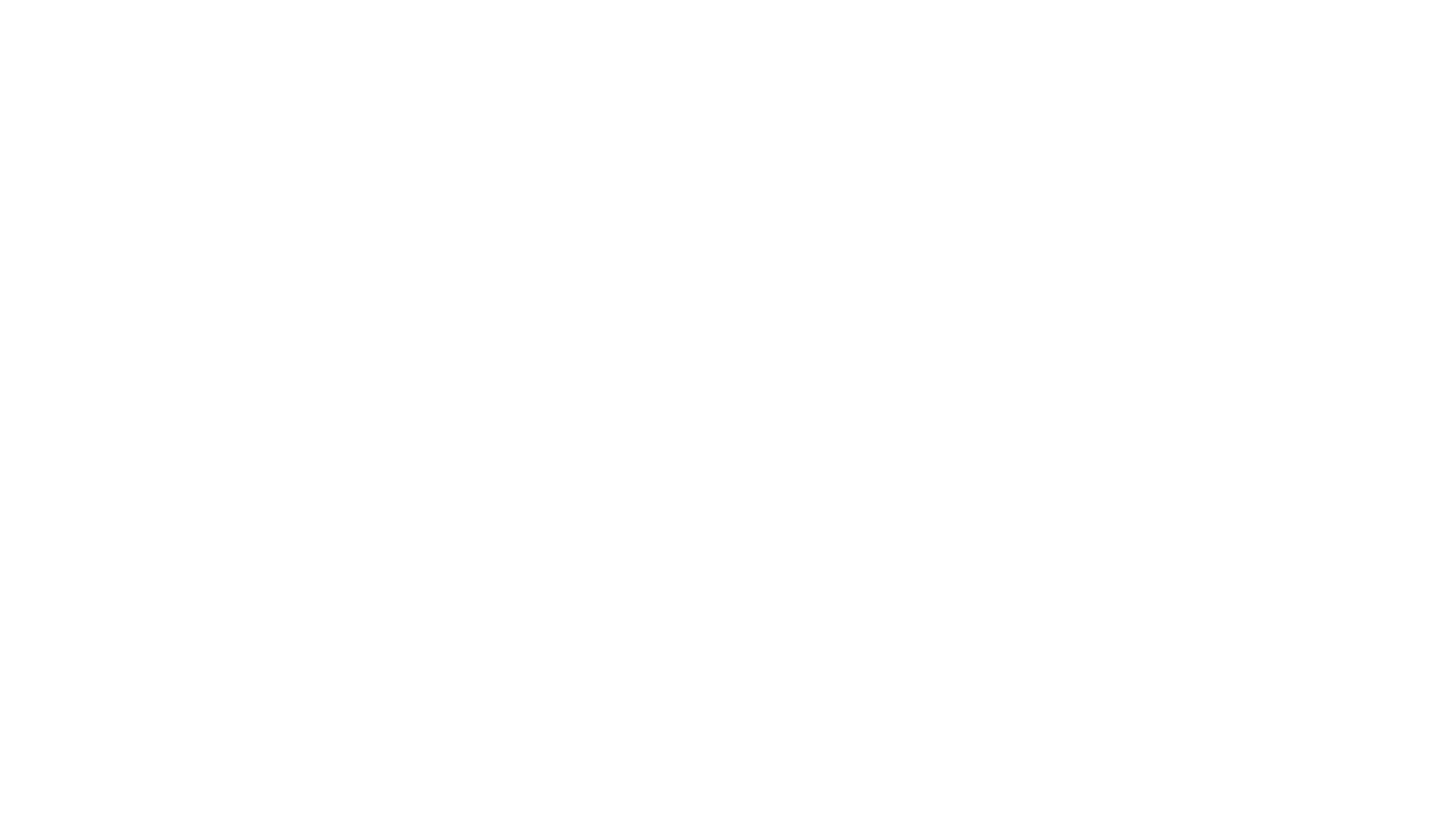 2. Evidence for the hypotheses
21
2.2. Complementation structure of SVCs
		2.2.3. Subjunctive-under-Negation test
Negation is known to have effects on the verb inflections.
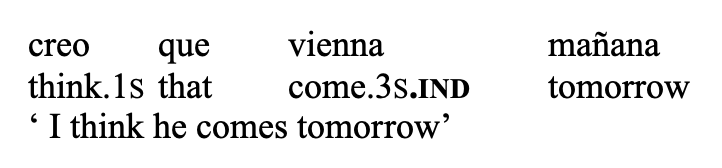 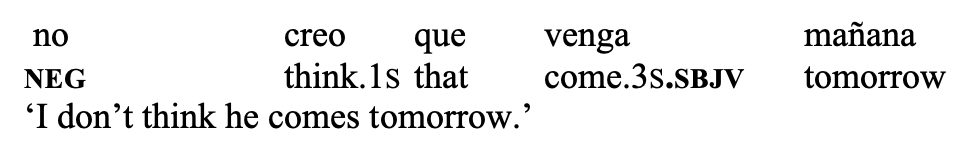 [Speaker Notes: Croslinguistically, it is well known that ngation can trigger subjunctivity. Spanish]
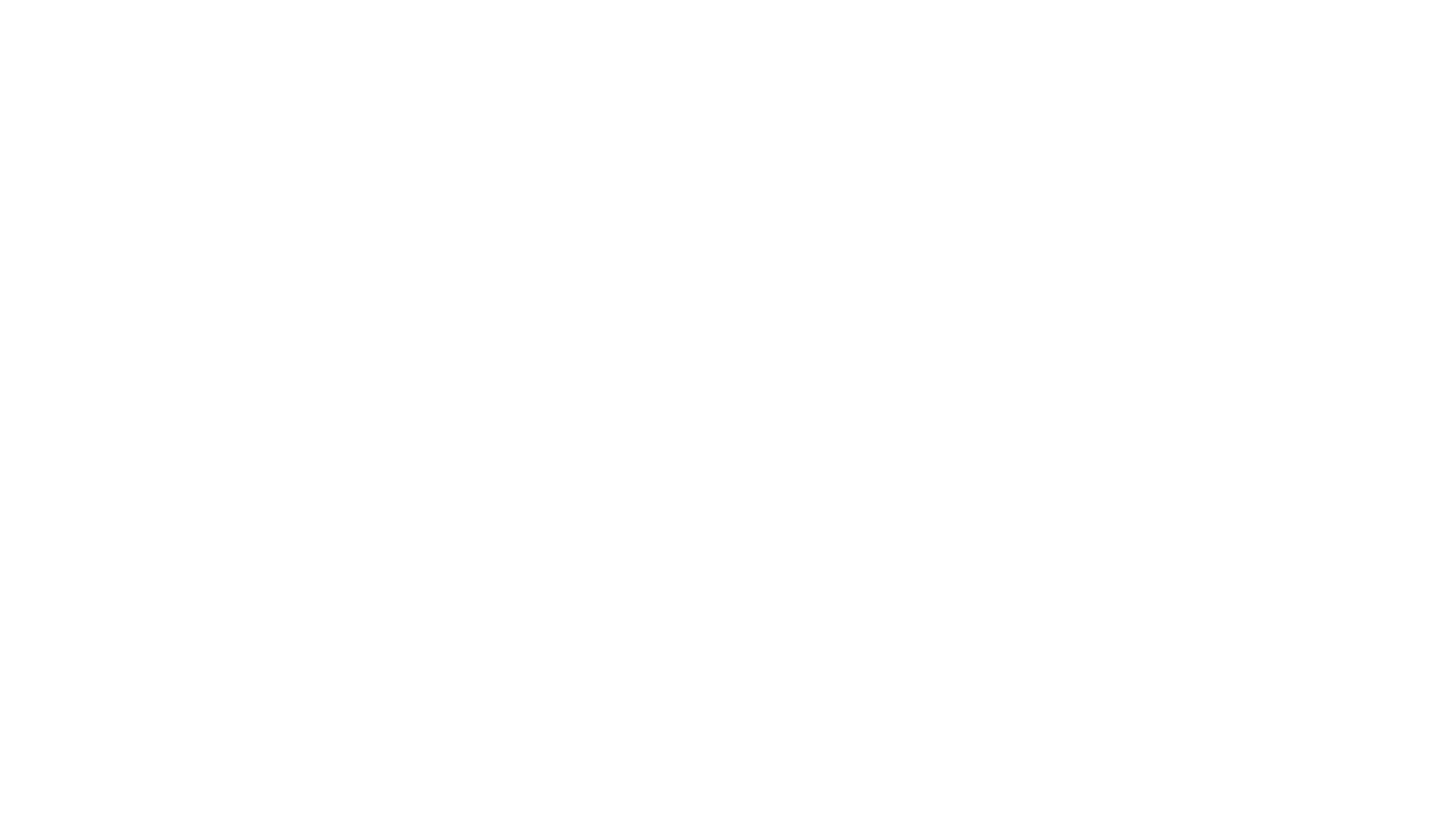 2. Evidence for the hypotheses
22
2.2. Complementation structure of SVCs
		2.2.3. Subjunctive-under-Negation test
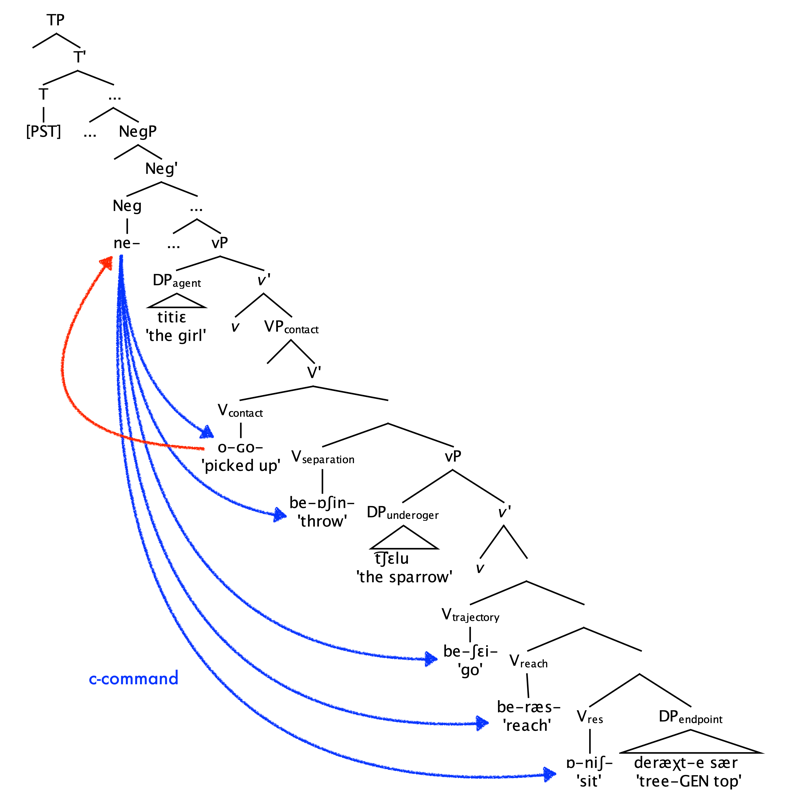 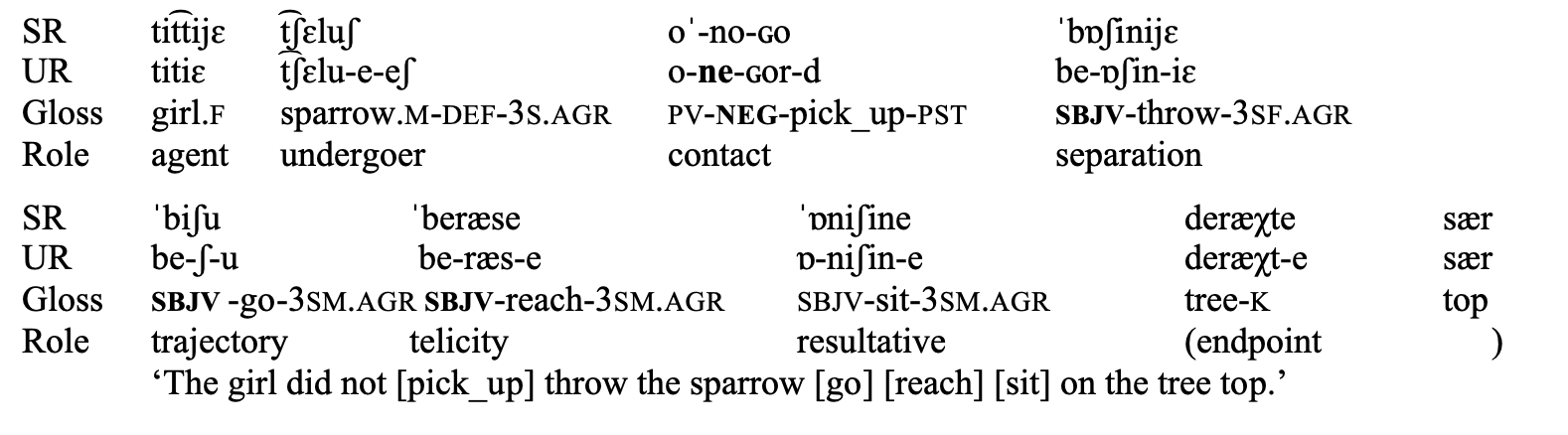 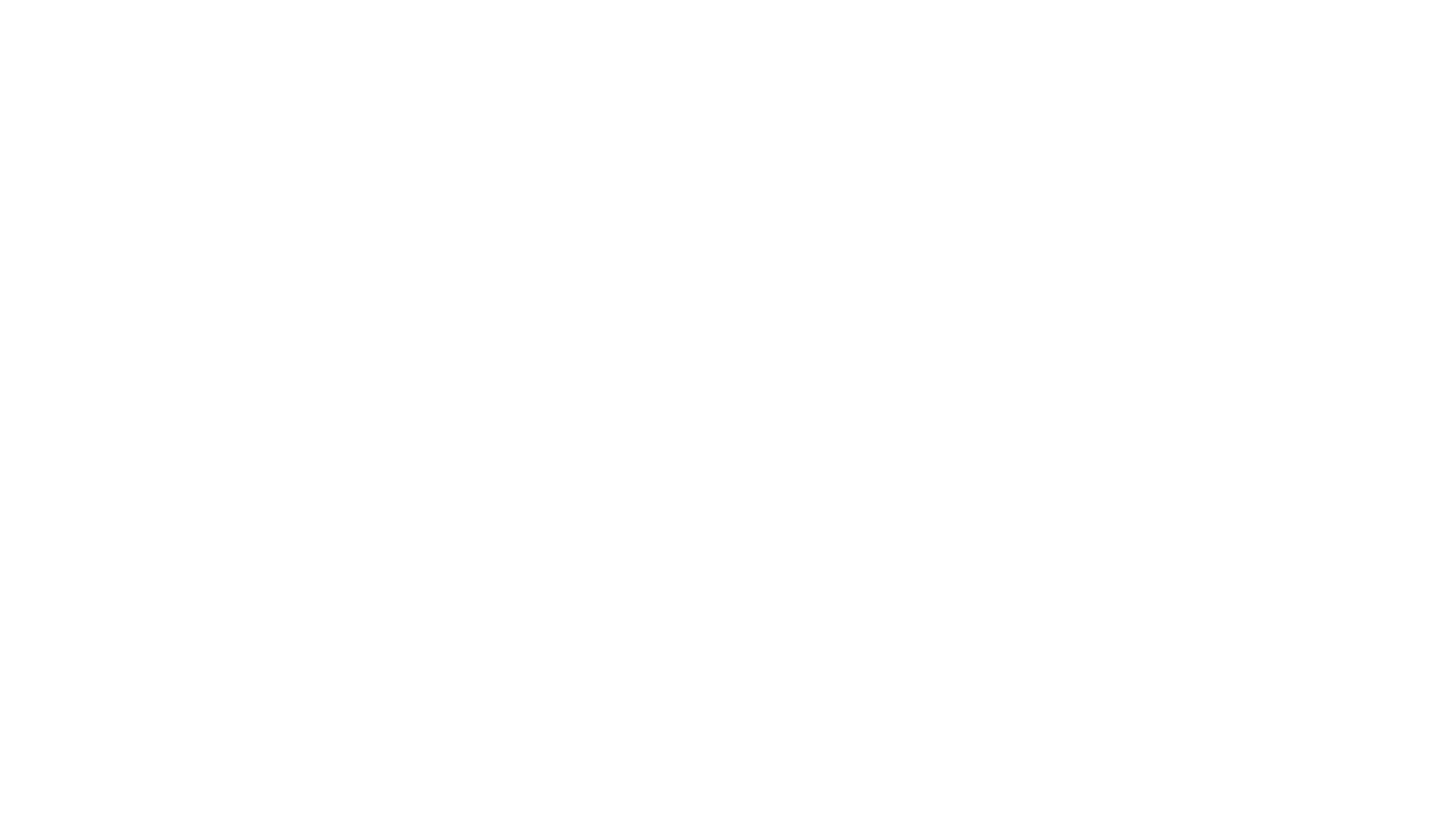 2. Evidence for the hypotheses
23
2.2. Complementation structure of SVCs
		2.2.3. Subjunctive-under-negation test
Independent CPs with separate MOD value?
 Subjunctive is a marker of the scope of negation

a. Inflecting verbs with IND will interrupt the scope of negation
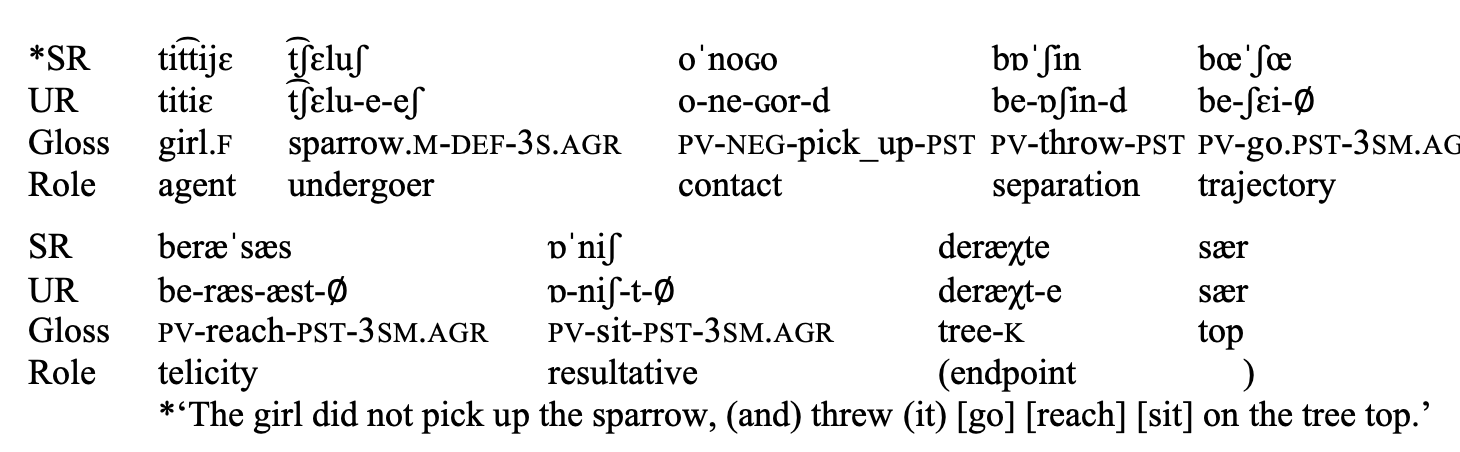 [Speaker Notes: but, a morphological byproduct of binding by negation.
The same happens to the Spanish example, in which sbjv disappears in the absence of negation]
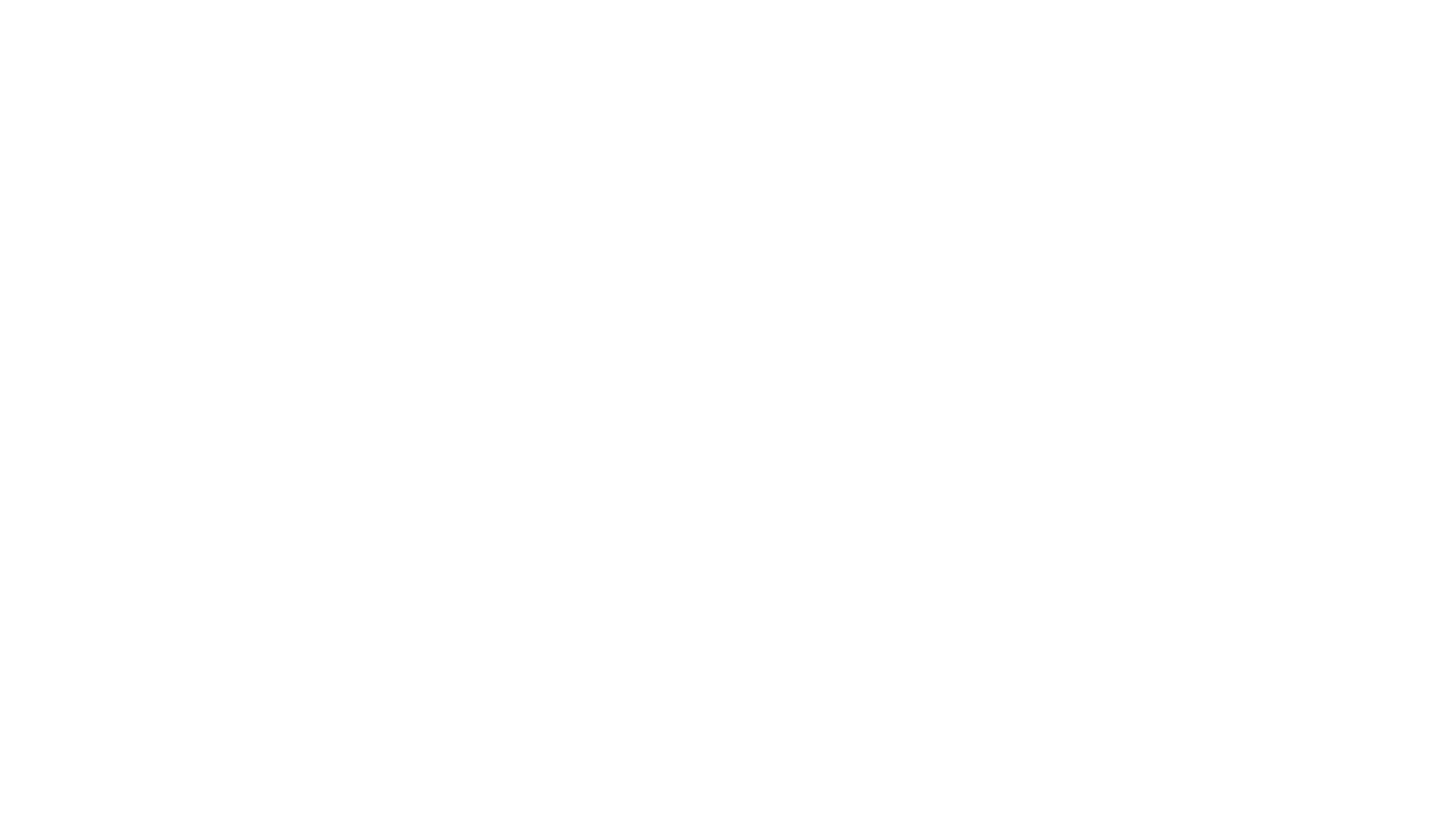 24
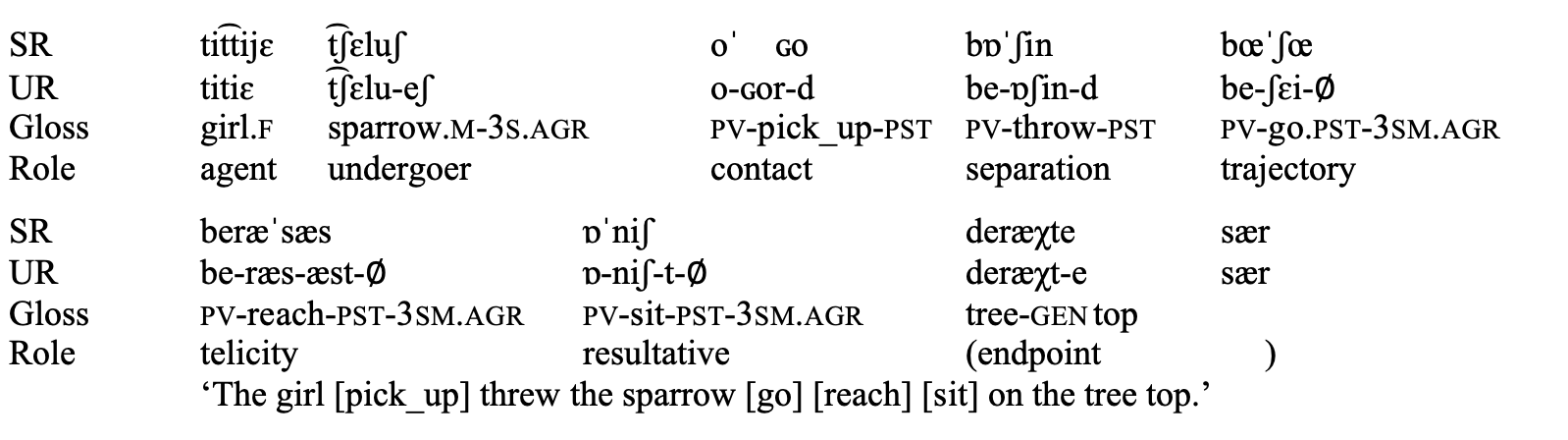 b. Subjunctive disappears in the absence of negation: Not a real value
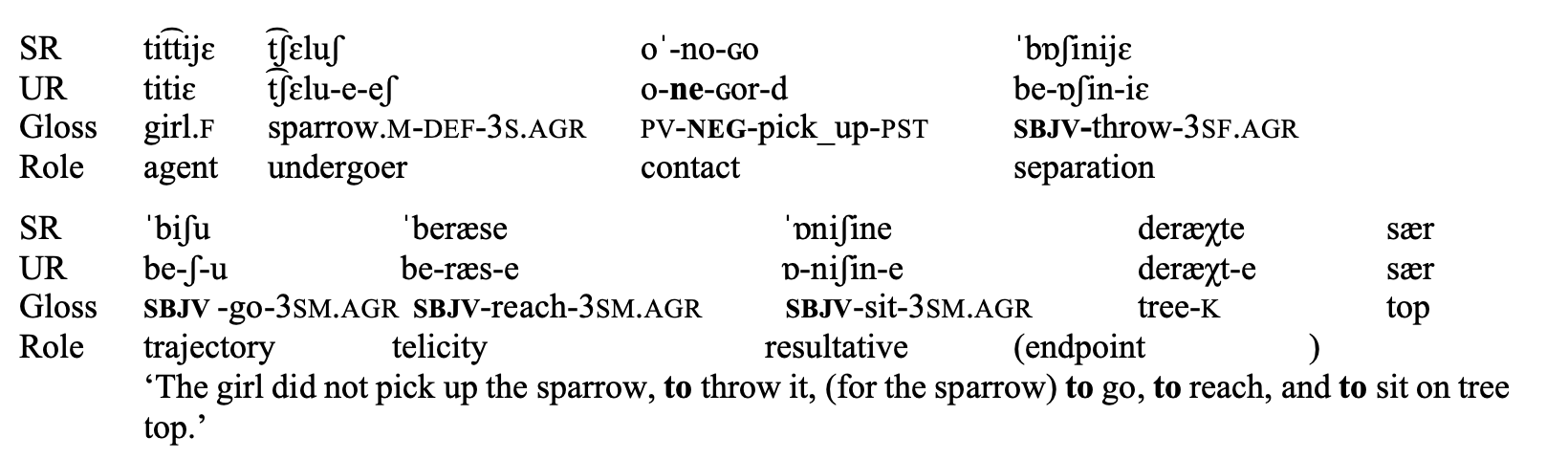 Embedded purpose clauses
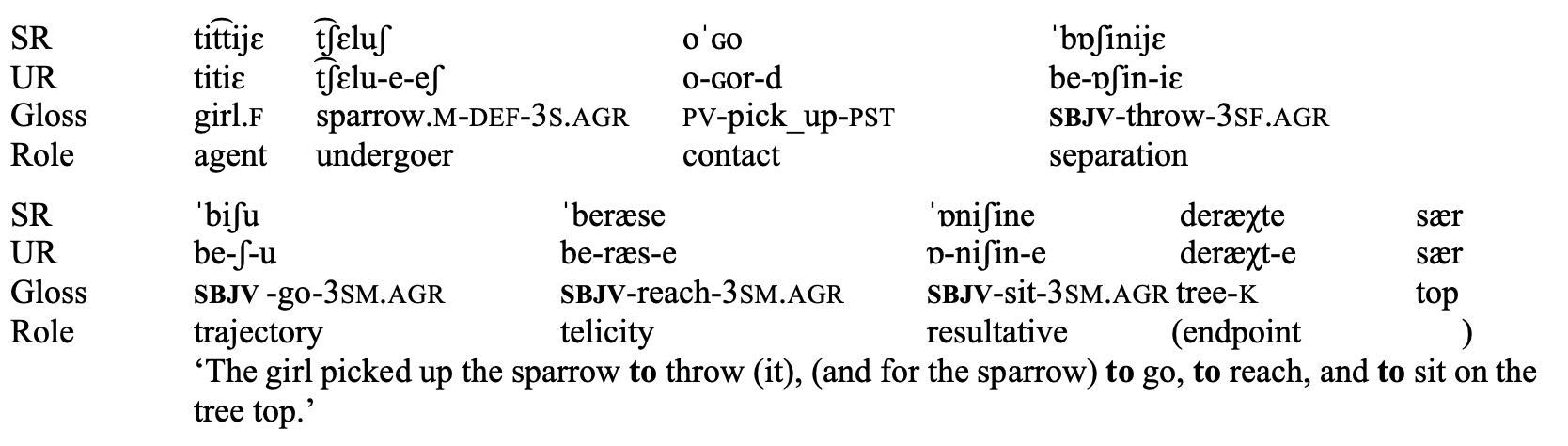 SBJV retains 
In the absence of negation
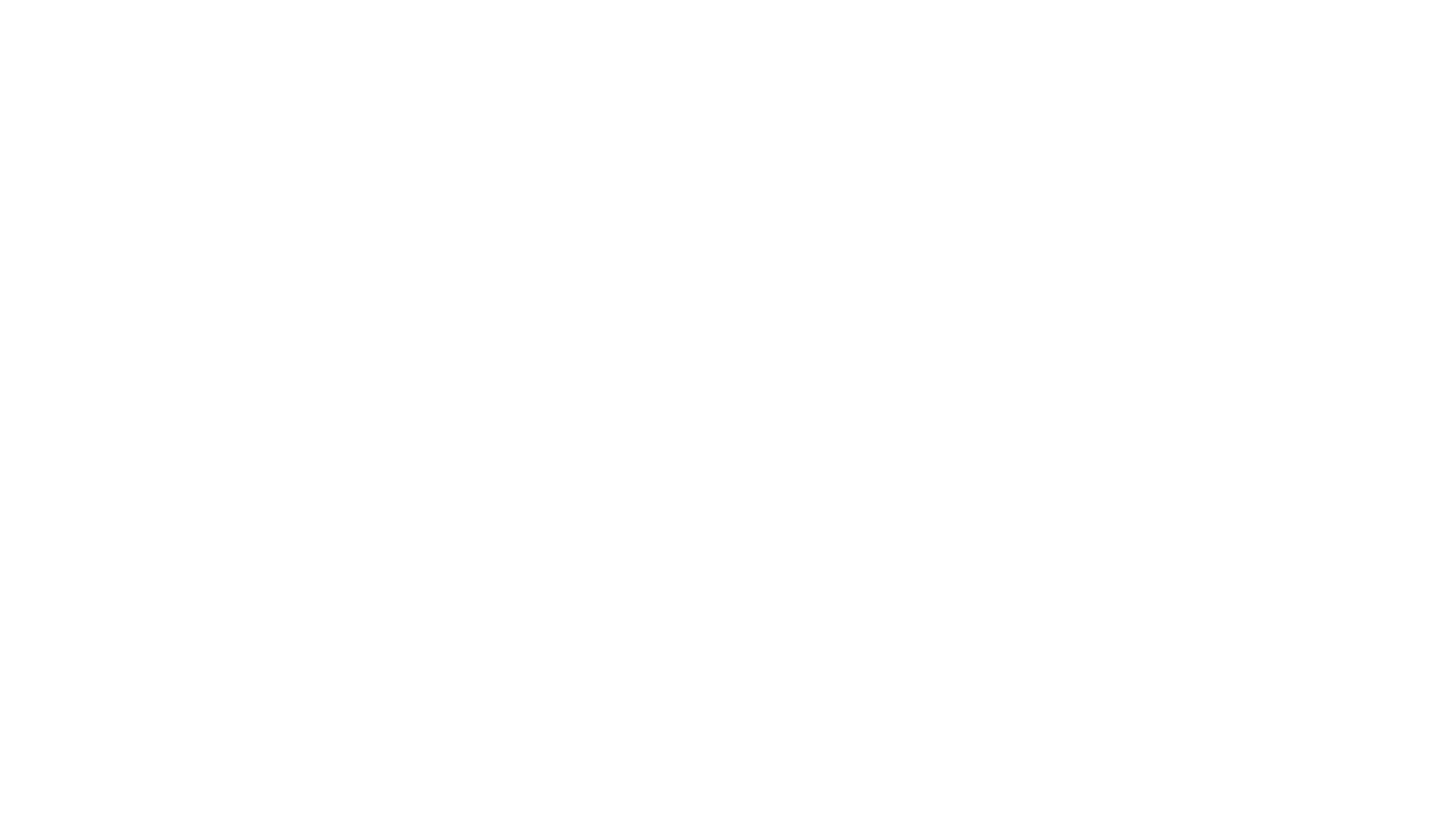 2. Evidence for the hypotheses
25
2.2. Complementation structure of SVCs
		2.2.4. WH-formation test
a. Extraction out of adjunct clause: echo Q
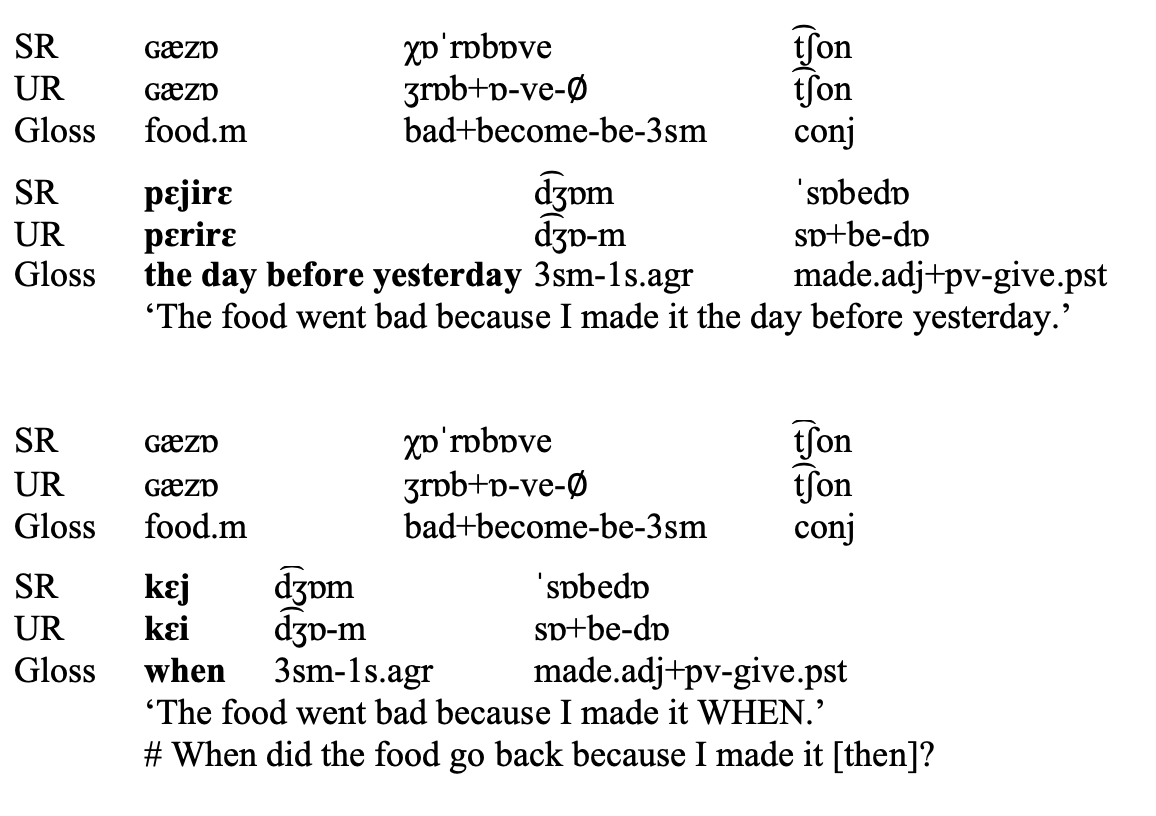 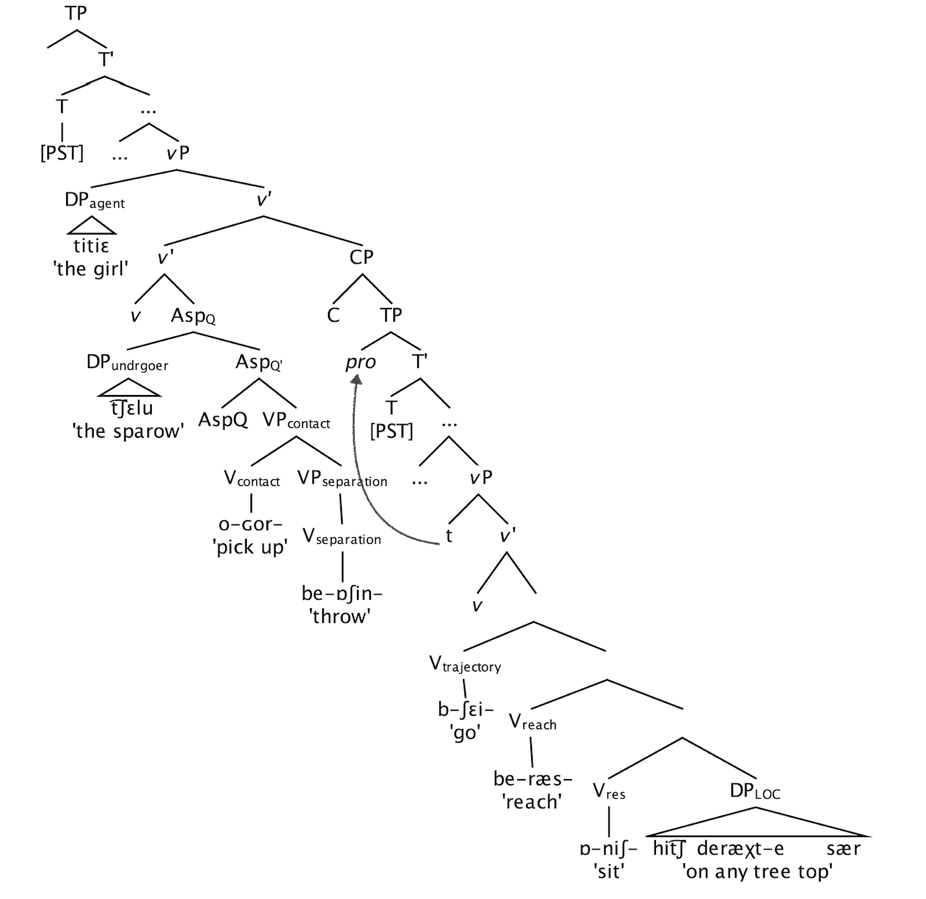 b. Extraction out of complement clause: info-seeking Q
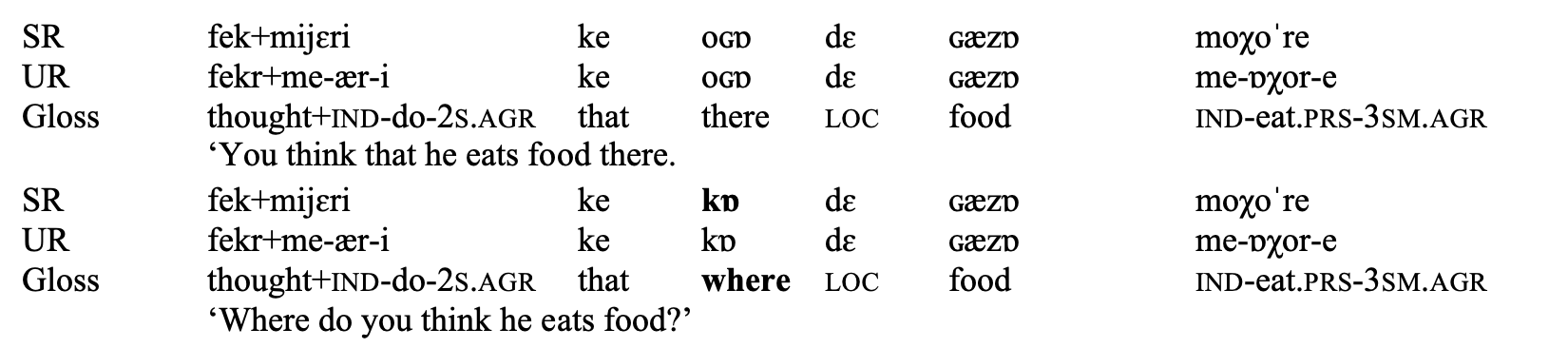 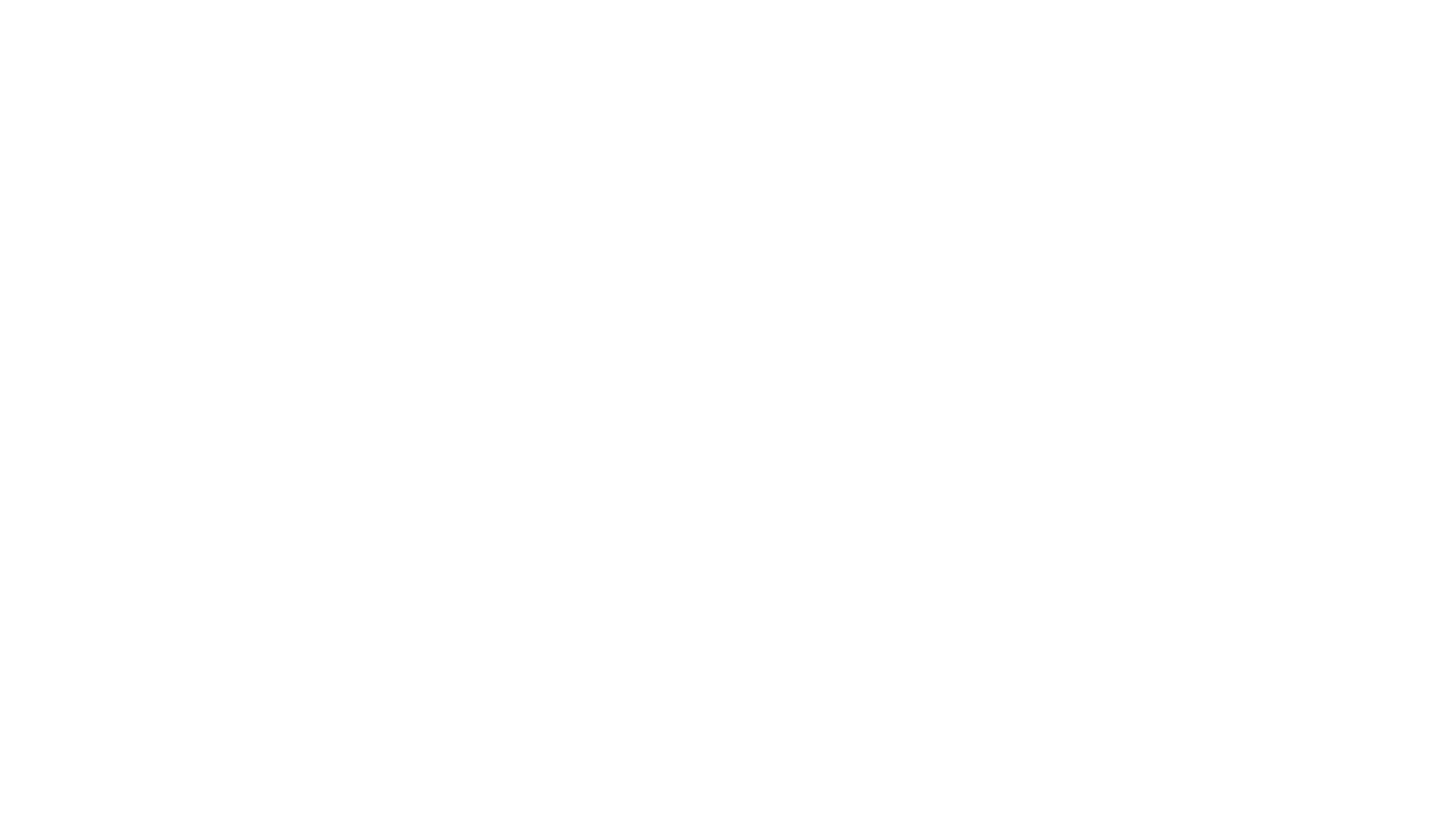 2. Evidence for the hypotheses
26
2.2. Complementation structure of SVCs
		2.2.4. WH-extraction test (Cont.)
c. Extraction out of SVCs: info-seeking Q
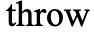 → SVCs are made of complementation rather than adjunct structures
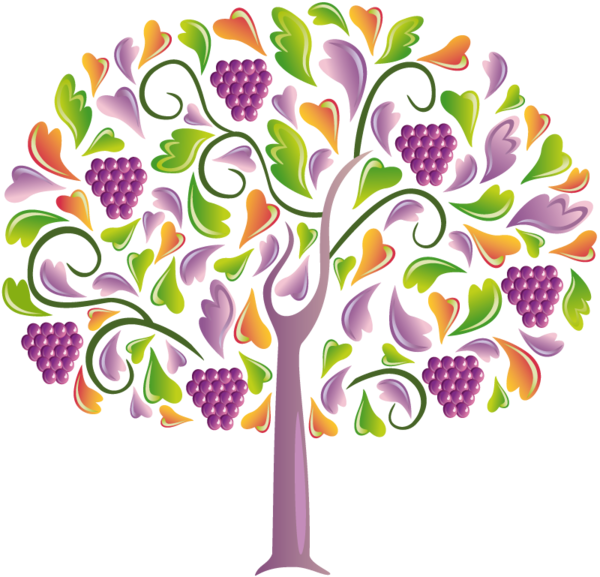 SR		sælumæt	ˈbi
UR	sælomæt	be-iGloss	healthy	PV-be.2S
		‘Aloha!’